Directie Asset ManagementEenheid 67 (versie aannemer)Leider van het werk – Verantwoordelijke voor de VeiligheidBeveiligingssysteem door afbakening werfzone - GrenswachterIndringing type I en II
Dit document vervangt niet de geldende reglementering!
Dit document is eigendom van INFRABEL.
3
[Speaker Notes: Operational Safety]
Inhoud
Familiefoto aannemer0. Inleiding
1. Afbakening van de werfzone: materiële afbakening 

2. Afbakening van de werfzone: toezicht door een persoon – grenswachter

3. Incidenten
Referenties
Bundel 576 – Reglement voor de arbeidsveiligheid (RAV), Deel III, Titel IV, Hoofdstuk I, Rubriek 1, Beveiliging van bedienden die werken in de sporen en in hun nabijheid

Bericht 4 VM/2010 – 10de bijvoegsel aan het ARPS Bundel 576

Omzendbrief 2 I-AM/2019 – Werken met indringing type I – Hiërarchie van de veiligheidsmaatregelen

Omzendbrief 1 I-AM/2020 – Richtlijnen voor de beveiliging van werken met indringing type II

Bundel 63 – versie 2.1 – Veiligheids- en gezondheidsmaatregelen bij het uitvoeren van opdrachten voor werken, leveringen en diensten

WIT 1010.nl  - Veiligheidsmaatregel “afbakening van de werfzone” – versie aannemers
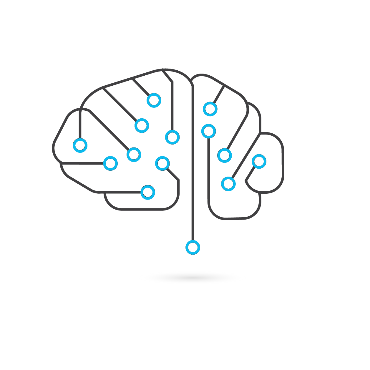 Op het einde van deze sessie …
kent de deelnemer de richtlijnen en zijn verplichtingen als leider van het werk bij het plaatsen van een afbakening van de werfzone als veiligheidsmaatregel bij werken zonder voorziene indringing en kan volgende elementen toepassen:

de werking en het doel van een systeem door afbakening van de werfzone

correcte plaatsing en controle van een materiële afbakening
voor de prestatie
tijdens de prestatie

correcte opstelling van de grenswachter

de minimale elementen die hij moet overmaken tijdens de briefing
Leer-
doelstellingen
weet de deelnemer hoe hij moet reageren bij incidenten:
geen reactie op het alarm;
slechte zichtbaarheid;
onvoldoende hoorbaarheid.
6
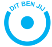 Familiefoto "Aannemer"
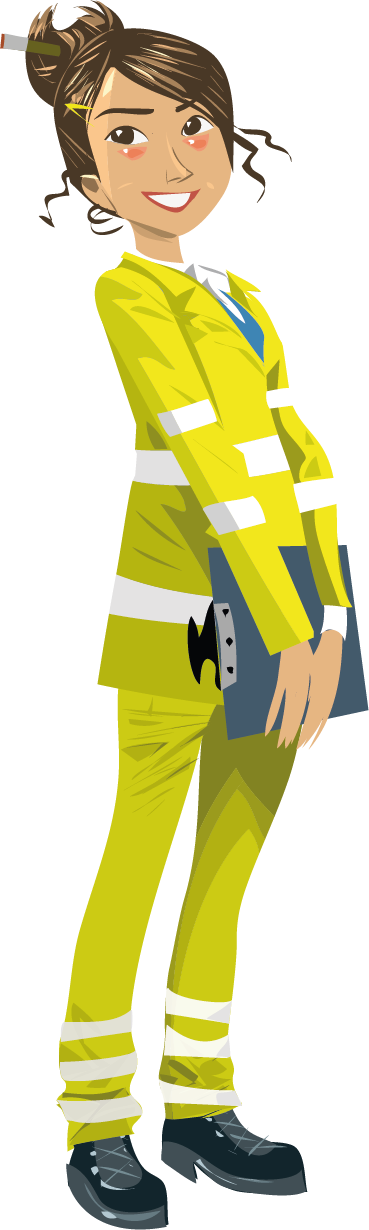 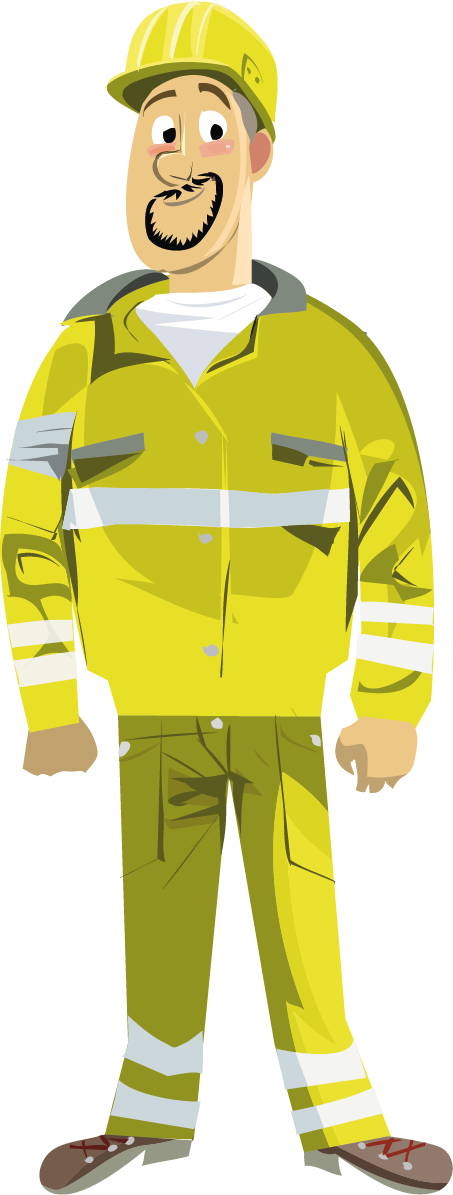 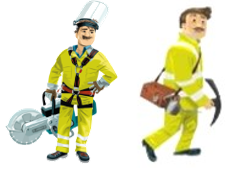 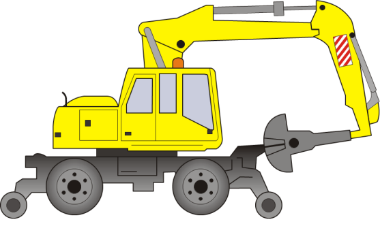 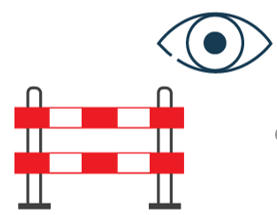 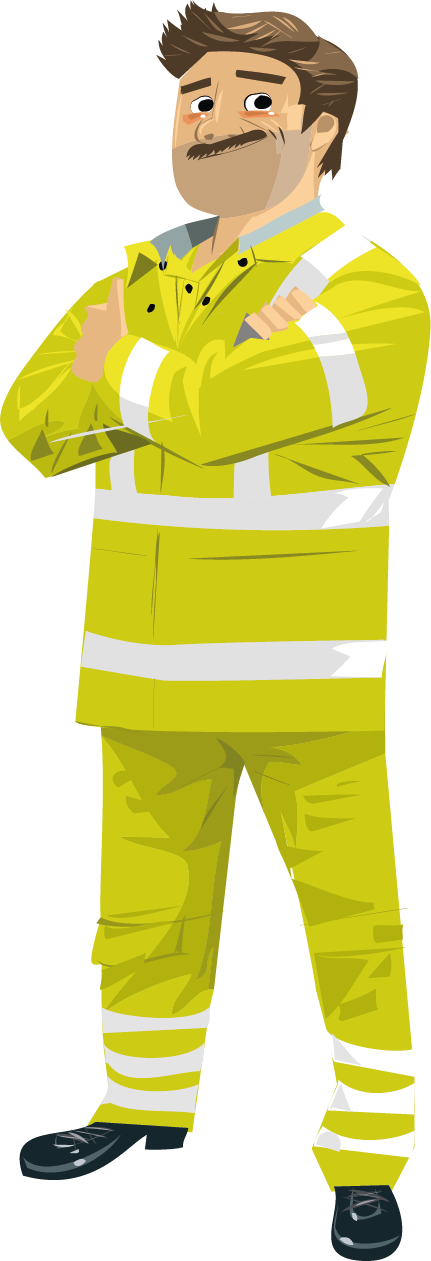 HIERARCHISCHE LIJN AANNEMER
WERKPOST
LEIDER V/H WERK – VV
Opmerkingen

In de huidige eenheid:

De afkorting “VV” wordt systematisch gebruikt in plaats van de “Verantwoordelijke voor de Veiligheid”.

Men verwijst met werkpost  naar een eenheid bestaande uit:
ofwel een (werf)voertuig;
ofwel een ploeg aan het werk (max 4 personen gegroepeerd);
ofwel een machine en 1 ploeg aan het werk (samenwerkend).

Op de schetsen in deze module gebruiken we bijna altijd een werfvoertuig. Deze kan vervangen worden door een werkpost.
GRENSWACHTER
AANNEMER
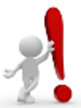 Het woord bediende is een term die veelvuldig wordt gebruikt binnen Infrabel. Hieronder verstaan we een persoon aan het werk. Men verwijst hier niet naar het statuut van een werknemer.
Inhoud
Familiefoto aannemer0. Inleiding
1. Afbakening van de werfzone: materiële afbakening 

2. Afbakening van de werfzone: toezicht door een persoon – grenswachter

3. Incidenten
0. Inleiding
0.1 Ter herinnering – Hiërarchie van de veiligheidsmaatregelen
Totale lijnsonder-breking
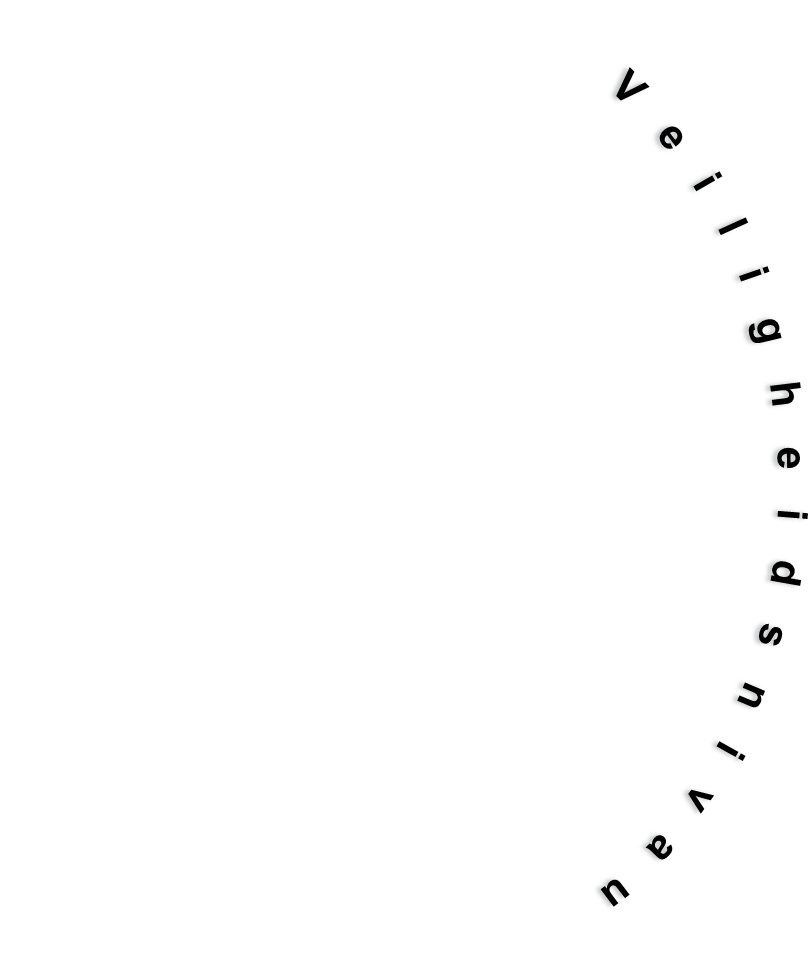 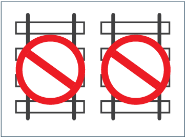 HIGH
Spoor buiten dienst
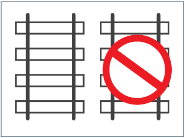 Fysieke of technische afscherming
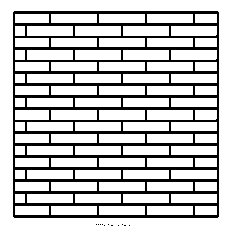 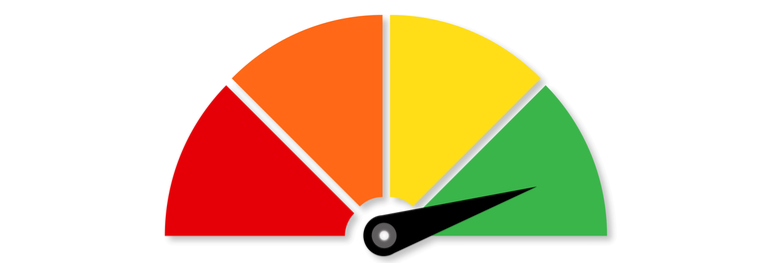 Gematerialiseerd sperren van de bewegingen
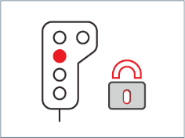 Niet-gematerialiseerd sperren van de bewegingen
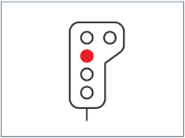 Aankondigings-systemen
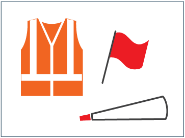 Systemen voor de afbakening van de werfzone
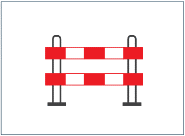 1) materiële afbakening
2) immateriële afbakening
3) toezicht door een persoon - grenswachter
LOW
0. Inleiding
Ter herinnering – Hiërarchie van de veiligheidsmaatregelen
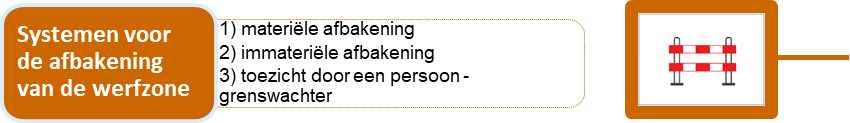 Systeem voor afbakening van een werfzone
is een systeem dat de aandacht van het personeel vestigt op de locatie van de grens van de werfzone.
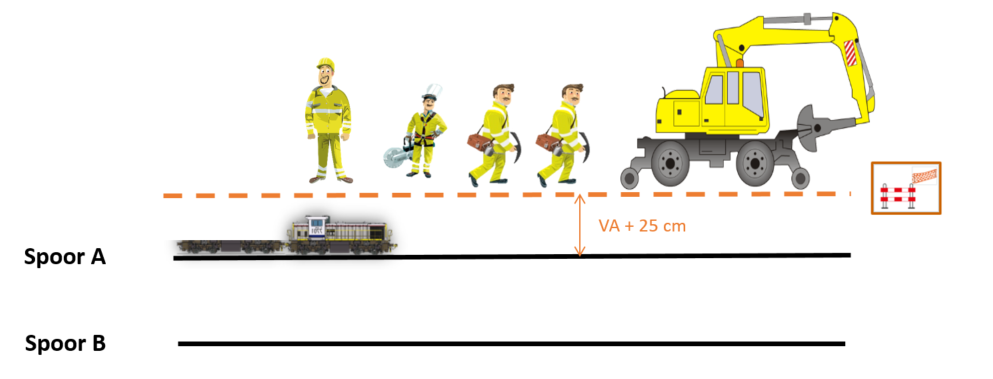 Doel
de grens van de werfzone niet overschrijden
0. Inleiding
Ter herinnering – Hiërarchie van de veiligheidsmaatregelen
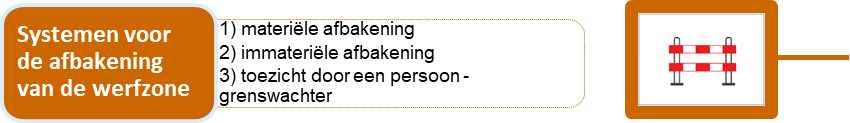 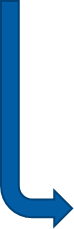 Systeem voor afbakening van een werfzone kan de vorm aannemen van:

een materiële afbakening zijn (o.a. oranje net);

toezicht door een persoon – grenswachter.
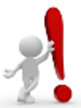 Beveiligingssysteem met afbakening van de werfzone kan toegepast worden voor:

werken zonder indringing type I of II (d.w.z. werken in oranje of gele zone ZONDER voorziene indringing in de gevarenzone of vrijeruimteprofiel);

eventueel ter ondersteuning van een ander beveiligingssysteem (indringing type II).
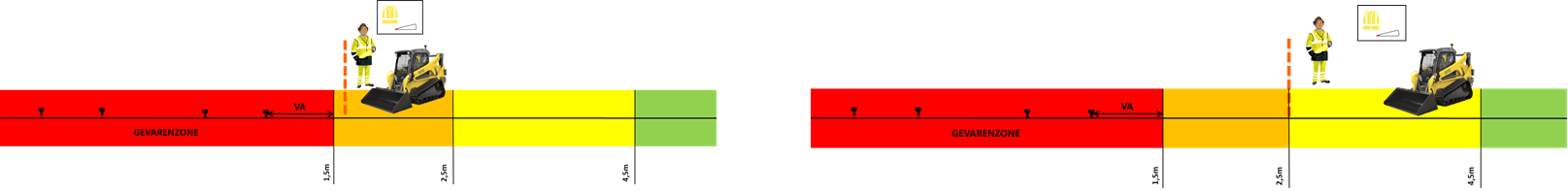 0. Inleiding
Ter herinnering – Hiërarchie van de veiligheidsmaatregelen
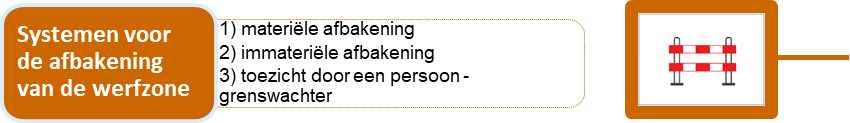 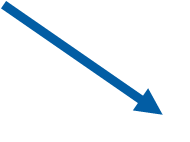 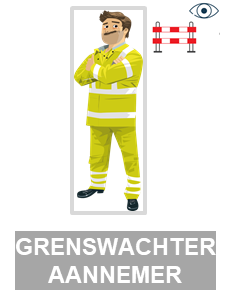 Toezicht door een persoon - Grenswachter

een persoon die de aandacht vestigt van het personeel op de plaats van de grenzen van de werfzone zodanig dat het personeel, het materiaal (gemanipuleerd door het personeel), de voertuigen en/of de lasten (gemanipuleerd door de voertuigen) deze grenzen niet overschrijden.
Dit toezicht omvat:

controle op de naleving van de grenzen van de werfzone door het personeel (werkzaam op de werkposten) en door de operatoren van de werfvoertuigen;

vestigen van de aandacht van het personeel/operatoren indien personeel, materiaal (gemanipuleerd door het personeel), de voertuigen en/of de lasten (gemanipuleerd door de voertuigen) de grenzen van de werfzone naderen of overschrijden; 

controle op het stopzetten van de activiteiten die een indringing type II kunnen veroorzaken wanneer een aanvullend aankondigingssysteem wordt toegepast.
0. Inleiding
0.2 Rol van de verantwoordelijke bediende
De verantwoordelijke bediende die het werk organiseert of leidt (leider van het werk aannemer) communiceert aan de ploeg welk type afbakening wordt toegepast.

bepaalt welke afbakening zal toegepast worden;

hij bakent de werfzone af in functie van de te respecteren veiligheidsafstand (volgens type van indringing en/of type ingezette voertuig);

hij controleert de goede toepassing van de veiligheidsmaatregel (positie, afstand tov gevarenzone, …);

duidt nominatief diegene aan die de rol van grenswachter uitvoert.
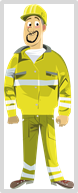 LEIDER V/H WERK – 
VV AANNEMER
Materiële afbakening:

Voor de werken:
bepaalt de afstand tov buitenkant van de dichtstbijgelegen rail voor de afbakening

Tijdens de werken:
controleert  (of laat controleren) de goede staat van de afbakening (en stuurt eventueel bij)
Toezicht door een persoon - grenswachter:

Voor de werken:
communiceert aan de grenswachter de te respecteren afstand t.o.v. de buitenkant van de dichtstbijgelegen rail
0. Inleiding
0.3 Rol van bediende die toezicht houdt - grenswachter
De bediende houdt toezicht op alle activiteiten en voertuigen die een indringing kunnen veroorzaken. Dit toezicht moet gegarandeerd zijn tijdens de gehele prestatie. De persoon die de rol van grenswachter uitvoert heeft onder andere volgende verplichtingen:

waakt over zijn eigen veiligheid waken (door buiten de gevarenzone van het spoor te blijven);

is constant aandachtig, laat zich niet afleiden;

heeft permanent zicht over de werkposten waarover hij toezicht houdt;

waakt steeds over het neleven van de grenzen van de werfzone die warden bepaald door de verantwoordelijke veiligheid;

verwittigt het personeel die de grenzen van de werfzone naderen en laat de activiteiten stopzetten die deze grenzen (dreigen) te overschrijven;

laat de activiteiten stopzetten wanneer hij het visueel en/of auditief contact verliest of dreigt te verliezen met de bediende(n)  of de operator(en) van de voertuigen onder zijn toezicht; 

...
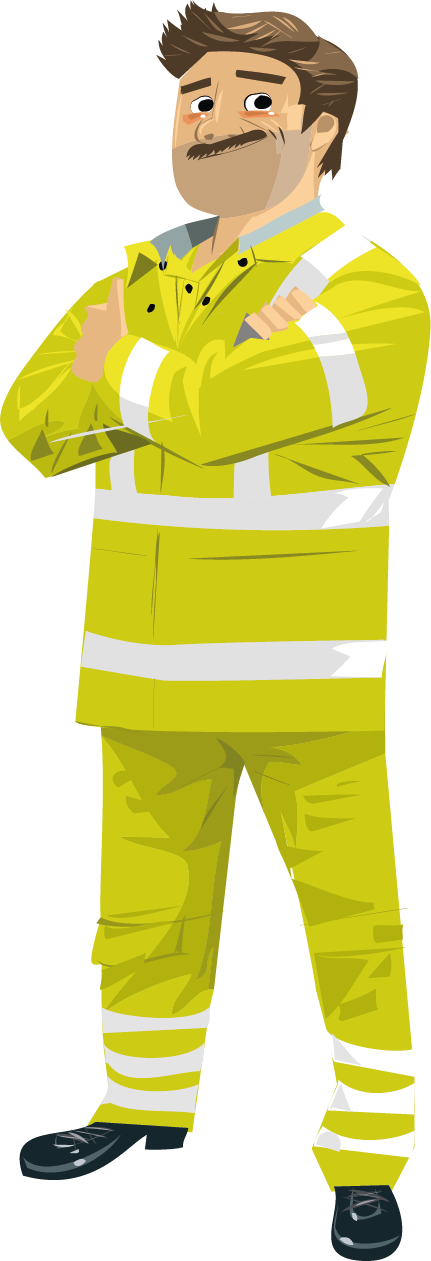 GRENSWACHTER
AANNEMER
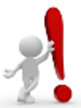 De rol van grenswachter kan uitgevoerd worden door opgeleid personeel van de aannemer in het kader van werken zonder voorziene indringing.
1,.Inleiding
0.4 Rol van bediende die toezicht houdt – grenswachter: algemene principes
De bediende die de rol van grenswachter uitvoert 

is belast met het toezicht op de naleving van de grenzen van de werfzone;

moet het personeel verwittigen die de grenzen van de werfzone naderen en de activiteiten laten stopzetten die deze grenzen (dreigen te) overschrijden (specifieke aandacht voor de gemanipuleerde lasten);

neemt plaats buiten de gevarenzone van het spoor in dienst, op een plaats van waaruit hij:
de grenzen van de werfzone kan waarnemen; en
steeds alle werkposten kan waarnemen.
	
kan plaatsnemen in de stuurpost van het voertuig (indien hij enkel toezicht houdt over dit voertuig);

…
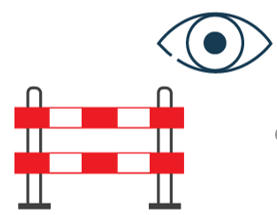 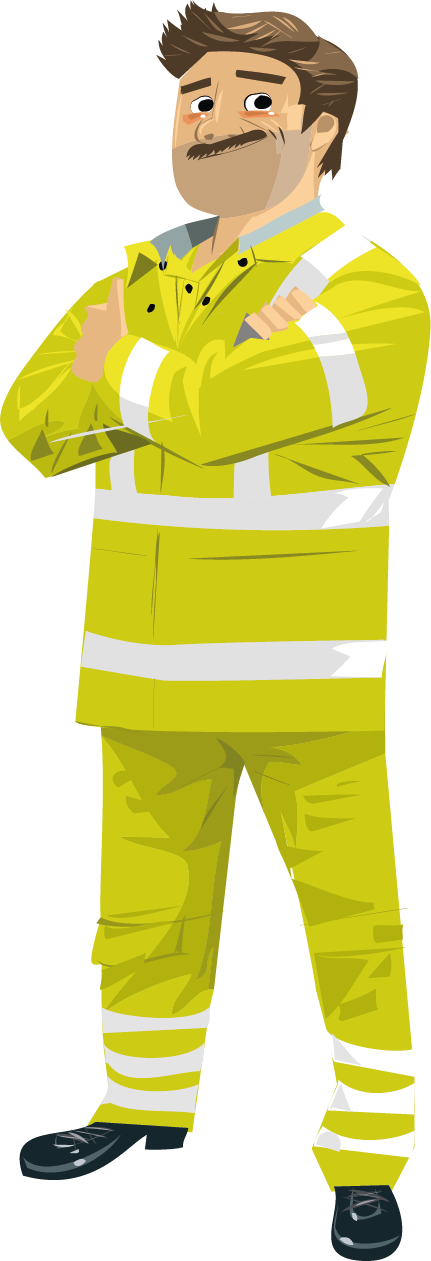 GRENSWACHTER
AANNEMER
0. Inleiding
0.5 Uitrusting van de grenswachter
De grenswachter draagt de gele reglementaire werkkledij. 

Voor wat betreft bijkomende uitrusting (bv toeter, radio), moet men de instructies van de werkgever volgen.
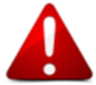 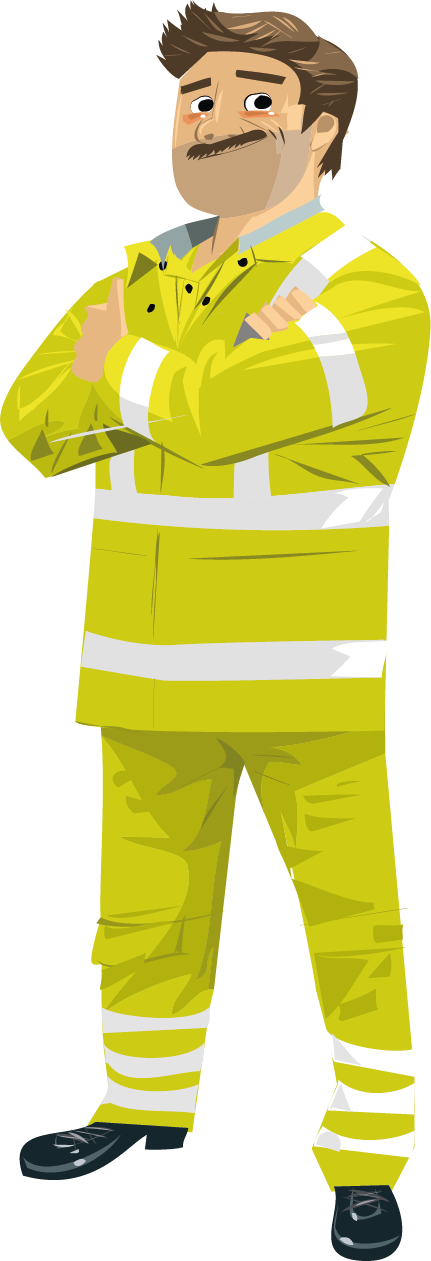 GRENSWACHTER
AANNEMER
0. Inleiding
0.6 Operatoren van de voertuigen: algemene bepalingen
De operatoren van de voertuigen:

zijn opgeleid betreffende de risico’s, verbonden aan spoorvoertuigen in beweging, en in het bijzonder betreffende de gevolgen van een aanrijding van een spoorvoertuig en een werfvoertuig;

hebben kennis van de te respecteren veiligheidsafstand tijdens werken en verplaatsingen langs het spoor;

respecteren ten alle tijde de grenzen van de werfzone die werden bepaald door de verantwoordelijke voor de veiligheid en die werden gematerialiseerd op het terrein (oranje net, …); 

stoppen onmiddellijk de activiteiten van zodra ze de melding hebben ontvangen van de grenswachter dat ze de grenzen van de werfzone naderen of overschrijden;

stoppen de werken bij verlies aan visueel en/of auditief contact met de grenswachter;

moeten onmiddellijk alle activiteiten stoppen als de stabiliteit van de voertuigen en/of de gemanipuleerde lasten niet meer is gegarandeerd;

indien hij beschikt over een radio, controleert de aankondiger regelmatig de kwaliteit van de radioverbindigen.
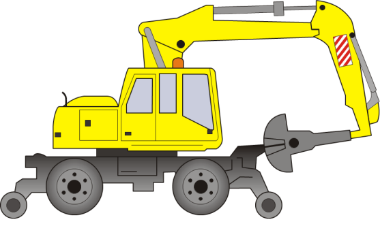 WERKPOSTEN

WERFVOERTUIGEN
Inhoud
Familiefoto "Aannemer"0. Inleiding
1. Afbakening van de werfzone: materiële afbakening 

2. Afbakening van de werfzone: toezicht door een persoon – grenswachter

3. Incidenten
1. Plaatsen van een materiële afbakening
Materiële afbakening: definitie
Men verstaat onder materiële afbakening (fysieke uitrusting of structuurelementen) een systeem dat de afbakening of markering van de werfzone garandeert door:
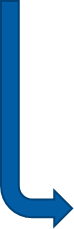 oranje netten, verankerd in de grond;

een lint (geel/zwart) voor interventies die beperkt zijn in de tijd (punctueel of van korte duur).
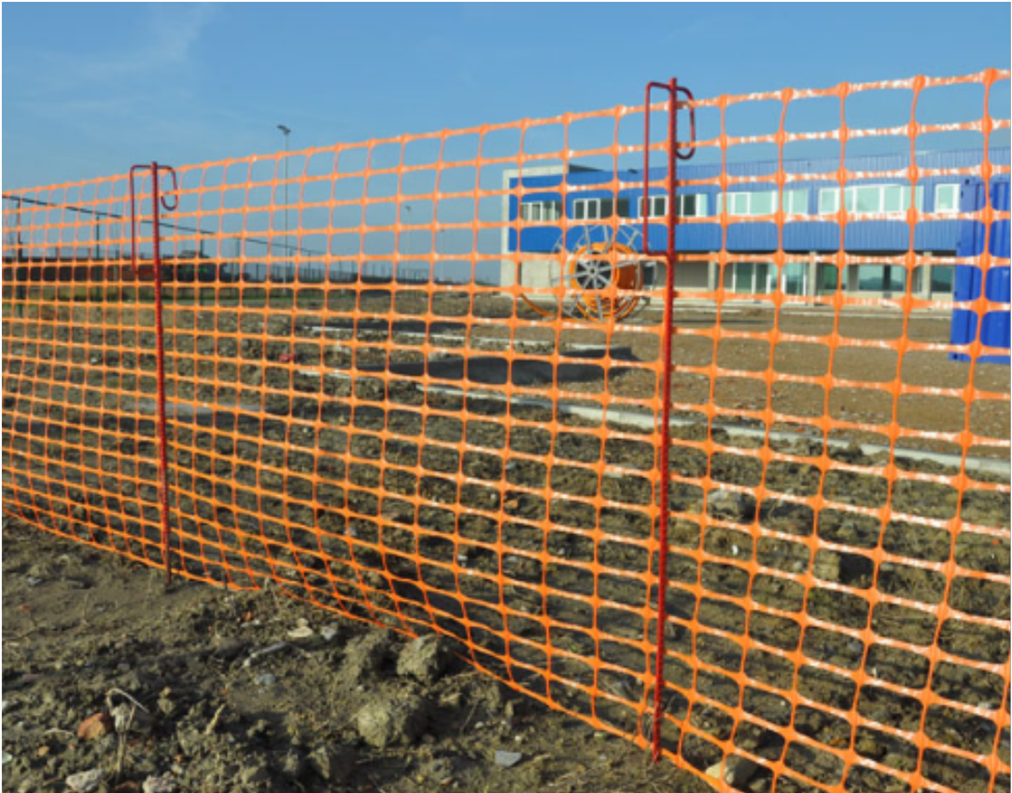 een tussenspoorhekken kan ook worden aangewend. De kleur van de horizontale leggers moet zodanig worden gekozen dat deze afsteekt t.o.v. de omgeving (niet beige of grijs – ook niet rood);

afbakening kan ook verzekerd worden door bepaalde vaste infrastructuurelementen (muurtje) indien ononderbroken en niet-overschrijdbaar door de voertuigen.
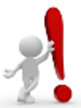 1. Plaatsen van materiële afbakening
Stap 1: Plannen
Stap 1: Plannen
Basisprincipe
Stoppen van activiteiten
De afbakening zorgt voor een visuele aanduiding van de grens van de werfzone. Indien een persoon of een werfvoertuig de grens van de werfzone (kant spoor) nadert stopt deze persoon zijn activiteit.
Opgelet: ook de last moet in de grenzen van de werfzone blijven.

Alvorens het werk te hernemen moet het personeel, het materiaal (gemanipuleerd door het personeel), de werfvoertuigen en de lasten (gemanipuleerd door de werfvoertuigen) zich terug binnen de grenzen bevinden.
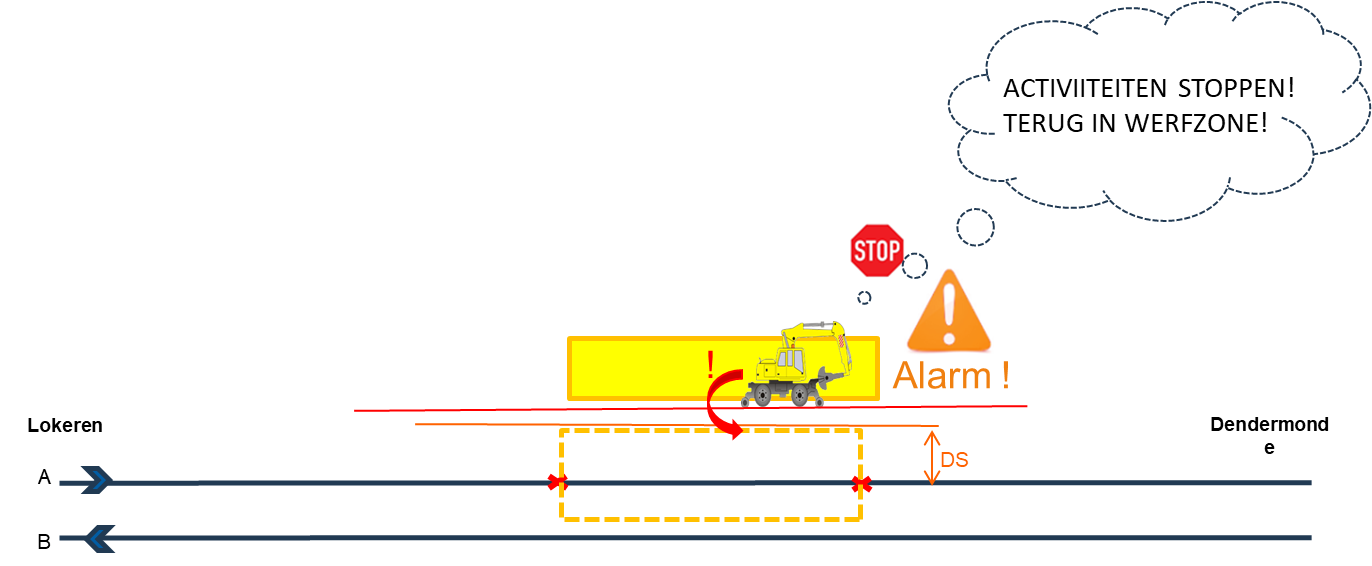 alarm
naderen begrenzing werfzone
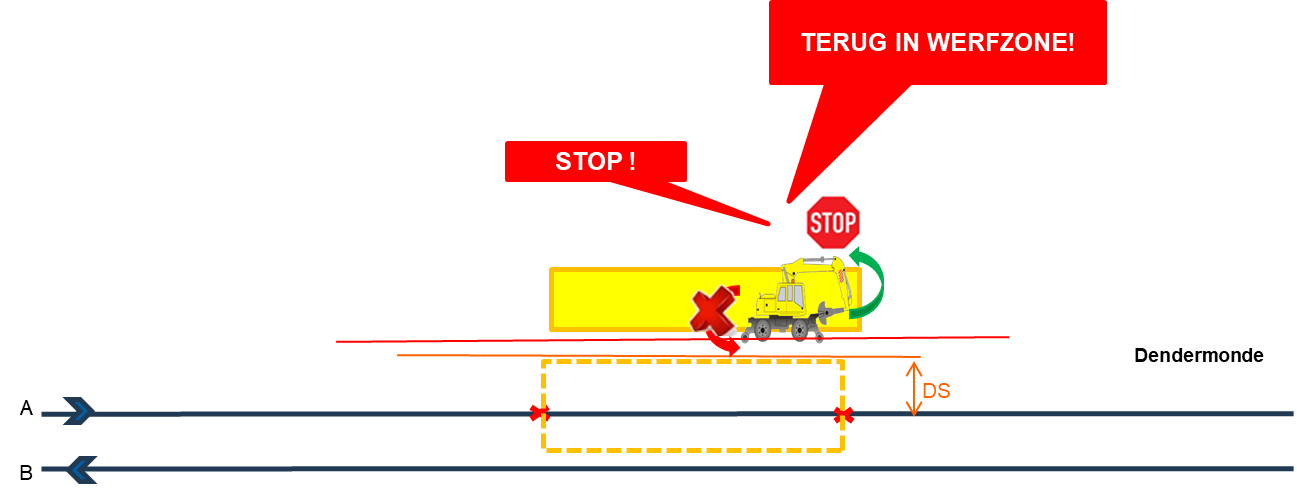 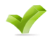 Veiligheid van het personeel
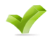 stopzetten van activiteiten
Veiligheid van de voertuigen
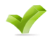 Veilige doorrit
t
1. Plaatsen van materiële afbakening
Stap 1: Plannen
Stap 1: Plannen
Bepalen in welke zone de werken zullen doorgaan: oranje of gele zone
Bepalen met hoeveel personen en/of werfvoertuigen de werken worden uitgevoerd
VA = 1,5 m
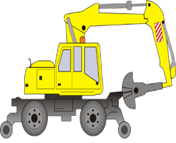 Lokeren
A
Dendermonde
B
1. Plaatsen van materiële afbakening
Stap 1: Plannen
Stap 1: Plannen
Stap 1 bestaat erin om te bepalen welke afbakening men zal toepassen en op welke afstand tov buitenste rail de afbakening moet worden aangebracht.

Deze analyse wordt uitgevoerd o.a. op basis van volgende elementen:

aantal personen aan het werk;

aantal voertuigen en welk type voertuigen worden ingezet;

WIT 1003 of andere analysedocumenten;

…

Een goede analyse zorgt ervoor dat het basisprincipe (veiligheid personeel – veiligheid werfvoertuigen – veilige doorrit van treinverkeer) wordt gegarandeerd.
1. Plaatsen van materiële afbakening
Stap 1: Plannen
Stap 1: Plannen
Bepalen van de plaats van opstelling van de materiële afbakening
plaatsing voor werken in de oranje zone: de afbakening wordt geplaatst op minstens 1,75 m, loodrecht gemeten van de buitenkant van de dichtstbijgelegen rail (scheidingsafstand van minstens 25 cm tov gevarenzone)
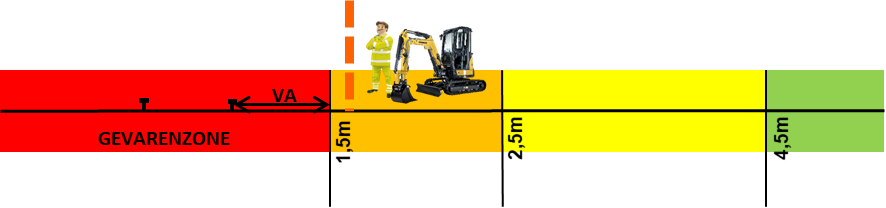 plaatsing voor werken in de gele zone: de afbakening wordt geplaatst op minstens 2,50 m, loodrecht gemeten van de buitenkant van de dichtstbijgelegen rail
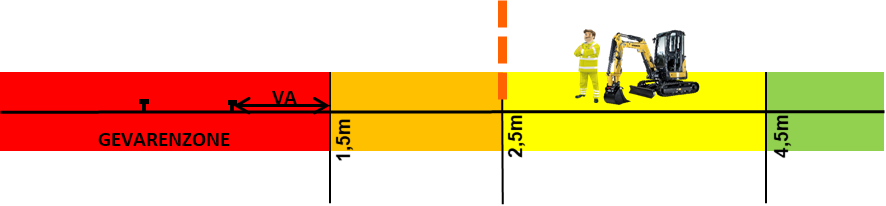 1. Plaatsen van materiële afbakening
Stap 1: Plannen
Stap 1: Plannen
Enkele algemene richtlijnen ivm materiële afbakening
Met minstens volgende elementen moet rekening worden gehouden bij de opstelling van oranje netten: 
 
de hoogte van de materiële afbakening bedraagt minstens 1 m, te meten vanaf het grondniveau; 

op regelmatige plaatsen moet een opening van minstens 80 cm gelaten worden ten behoeve van de onderhoudsdiensten van Infrabel: 
ter hoogte van de signalling assets en wissels (baken, krokodil, …); 
minstens om de 50 m. 
 
de verticale piketten worden geplaatst op maximaal 2 meter van elkaar; 

de oranje netten worden aan de bovenkant geplaatst in de bovenste haak van de ijzeren piketten, teneinde de minimale hoogte van 1 m te garanderen, eventueel kan hiervoor ook kabelbinders worden gebruikt. De ijzeren piketten worden geweven door de mazen van het oranje net;

een periodieke controle moet worden uitgevoerd om de continuïteit en de staat van de afbakening over de gehele lengte van de werfzone en voor de gehele duur van de werkprestaties te verifiëren;

indien een afbakening wordt geplaatst voor werken in de oranje zone voor werken met risico op indringing type II wordt deze steeds gecombineerd met ‘sperren van de bewegingen’  of een ‘aankondigingssysteem’.
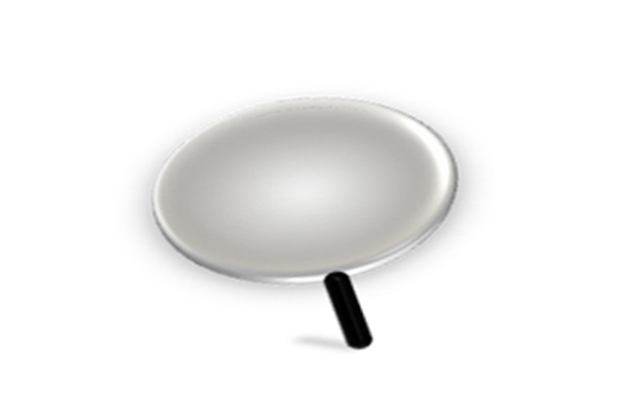 1. Plaatsen van materiële afbakening
Stap 2: voor de start van de werken
Stap 2: voor de start van de werken: briefing en controle
De leider van het werk (VV Aannemer) die het werk organiseert en/of leidt:

geeft aan welke afstand minstens moet gerespecteerd worden tov gevarenzone of vrijeruimteprofiel en welke materiële afbakening wordt toegepast;

controleert (of laat controleren) de continuïteit en de staat van de materiële afbakening;

voert (laat uitvoeren) eventuele verbetering uit.
Een voorafgaande controle van de continuïteit en de staat van de materiële afbakening is noodzakelijk:

misschien werden elementen weggenomen tijdens vorige werken;

misschien werden elementen beschadigd door bijvoorbeeld wind.
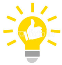 De briefing moet toelaten om de werkfiche toe te lichten aan de bedienden die de werken naast het spoor gaan uitvoeren.
1. Plaatsen van materiële afbakening
Stap 2: voor de start van de werken
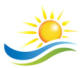 DE GEBRUIKTE BEVEILIGINGSMETHODE IS ...
DE VERANTWOORDELIJKE VOOR DE VEILIGHEID IS ...
JULLIE WERKEN MET ... PERSONEN


DE ZONE VAN HET WERK IS ...
DE MANIER OM DE ZONE VAN HET WERK TE BEREIKEN IS ... VIA  ...
DE MANIER OM DE ZONE VAN HET WERK TE VERLATEN IS ... VIA ...

HET UIT TE VOEREN WERK IS ...
DE WERKMETHODE IS ...
DE RISICO'S VERBONDEN AAN HET WERK ZIJN ...

ALVORENS DE WERKEN TE STARTEN WORDT DE KWALITEIT VAN HET ORANJE NET 
GECONTROLEERD DOOR …. EN INDIEN NODIG HERSTELD

IN GEVAL VAN INCIDENT OF ONGEVAL MOET DE VOLGENDE PROCEDURE 
GEVOLGD WORDEN …
DE AFBAKENING VAN DE WERFZONE IS GEMATERIALISEERD DOOR EEN ORANJE WERFNET
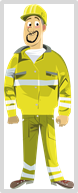 briefing – organisatie
JULLIE MOGEN DE GRENZEN VAN DE WERFZONE RICHTING SPOOR NOOIT OVERSCHRIJDEN
LEIDER V/H WERK – 
VV AANNEMER
OK!
OK!
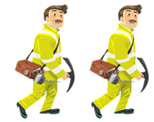 t
Inhoud
Familiefoto "Aannemer"0. Inleiding
1. Afbakening van de werfzone: materiële afbakening 

2. Afbakening van de werfzone: toezicht door een persoon – grenswachter

3. Incidenten
2. Afbakening van de werfzone: toezicht door een persoon – grenswachter
Toezicht door een persoon: grenswachter - definitie
Men verstaat onder grenswachter:

een persoon die de aandacht vestigt van het personeel op de plaats van de grenzen van de werfzone zodanig dat het personeel, het materiaal (gemanipuleerd door het personeel), de voertuigen en/of de lasten (gemanipuleerd door de voertuigen) deze grenzen niet overschrijden.
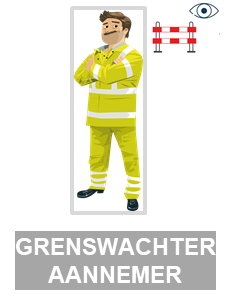 2. Afbakening van de werfzone: toezicht door een persoon – grenswachter
Opstellen van een beveiligingssysteem met grenswachter: aanpak
1
Plannen van de werken en de bijhorende veiligheidsmaatregel
2
Validatie ten opzichte van het terrein
Een beveiligingssyteem opstellen? 
Hoe doe ik dat?
Een beveiligingssysteem opstellen? Hoe pak ik dit aan?
1
3
2
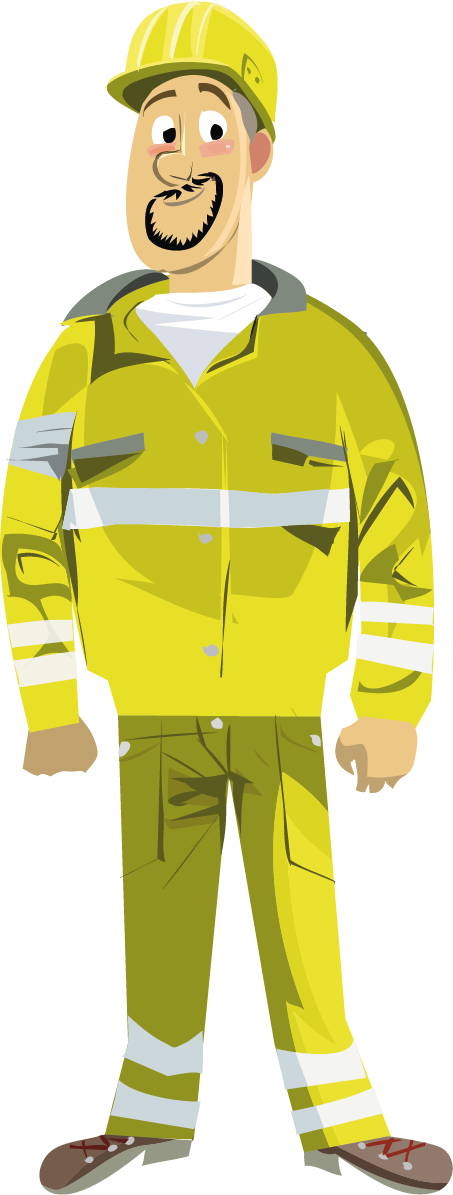 Bepalen van de plaats van opstelling van de grenswachter
3
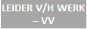 4
4
Briefing van de bedienden
Controle van de uitrusting van de grenswachter
5
7
6
7
6
Einde van de werken
Stopzetting van de beveiliging
Werking van het beveiligingssysteem
5
Opstelling van de bedienden
Voorafgaande testen
2. Afbakening van de werfzone: toezicht door een persoon – grenswachter
Stap 1: Plannen
Stap 1: Plannen
Basisprincipe
Stoppen van activiteiten
Van zodra een persoon of werfvoertuig de grens van de werfzone (kant spoor) nadert slaat de grenswachter alarm.

Opgelet: ook de last moet in de grenzen van de werfzone blijven.

Alvorens het werk te hernemen moet het personeel, het materiaal (gemanipuleerd door het personeel), de werfvoertuigen en de lasten (gemanipuleerd door de werfvoertuigen) zich terug binnen de grenzen bevinden.
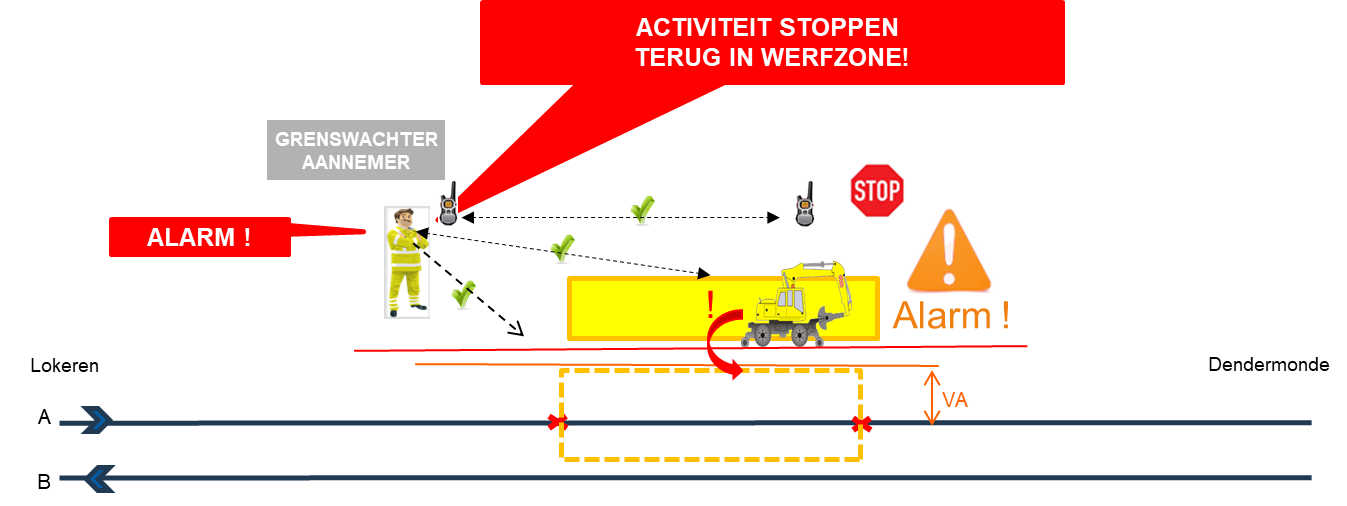 alarm
naderen begrenzing werfzone
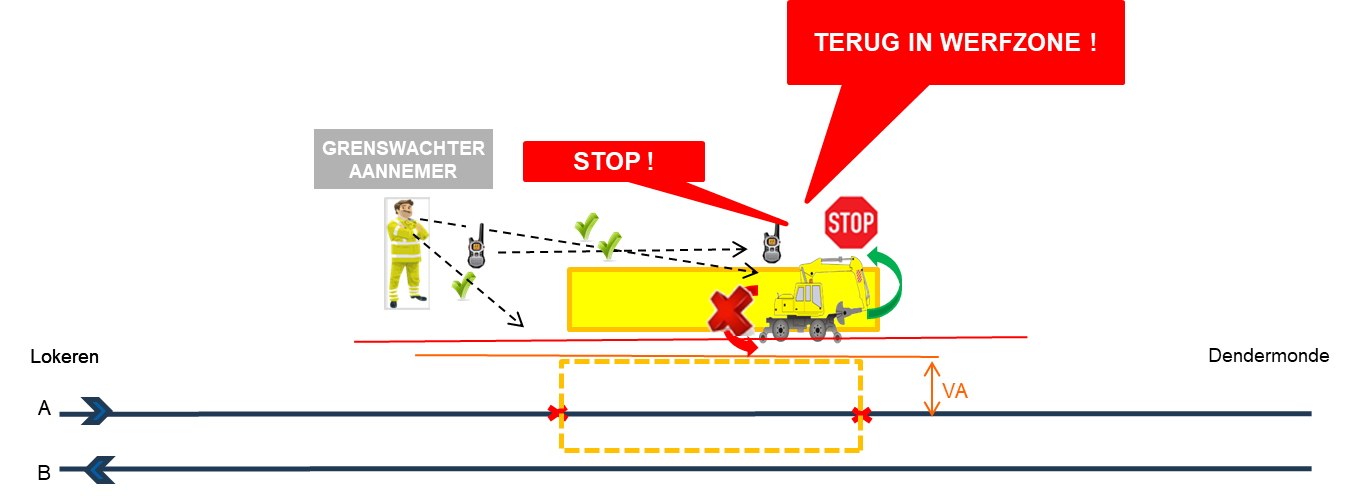 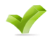 Veiligheid van het personeel
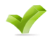 stopzetten van activiteiten
Veiligheid van de voertuigen
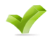 Veilige doorrit
t
2. Afbakening van de werfzone: toezicht door een persoon – grenswachter
Stap 1: Plannen
Stap 1: Plannen
Bepalen in welke zone de werken zullen doorgaan: oranje of gele zone
Bepalen met hoeveel personen en/of werfvoertuigen de werken worden uitgevoerd
VA = 1,5 m
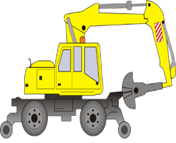 Lokeren
A
Dendermonde
B
2. Afbakening van de werfzone: toezicht door een persoon – grenswachter
Stap 1: Plannen
Stap 1: Plannen
Stap 1 bestaat erin:

 om te bepalen waar de grens van de werfzone zich bevindt en welk type afbakening men zal toepassen;

om te bepalen wie men als grenswachter zal opstellen.


Deze analyse wordt uitgevoerd o.a. op basis van volgende elementen:

aantal personen aan het werk;

aantal voertuigen en welk type voertuigen worden ingezet;

WIT 1003 of andere analysedocumenten;

…

Een goede analyse zorgt ervoor dat het basisprincipe (veiligheid personeel – veiligheid werfvoertuigen – veilige doorrit van treinverkeer) wordt gegarandeerd.
2. Afbakening van de werfzone: toezicht door een persoon – grenswachter
Stap 1: Plannen
Stap 1: Plannen
Bepalen van de plaats van grens die bewaakt wordt door de grenswachter
plaatsing voor werken in de oranje zone: de grens, bewaakt door de grenswachter, bevindt zich op minstens 1,75 m, loodrecht gemeten van de buitenkant van de dichtstbijgelegen rail (scheidingsafstand van minstens 25 cm tov gevarenzone);
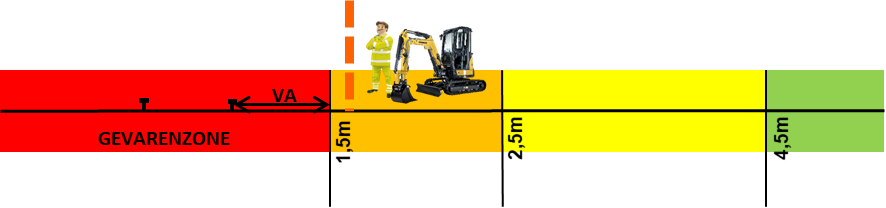 plaatsing voor werken in de gele zone: de grens, bewaakt door de grenswachter, bevindt zich op minstens 2,50 m, loodrecht gemeten van de buitenkant van de dichtstbijgelegen rail
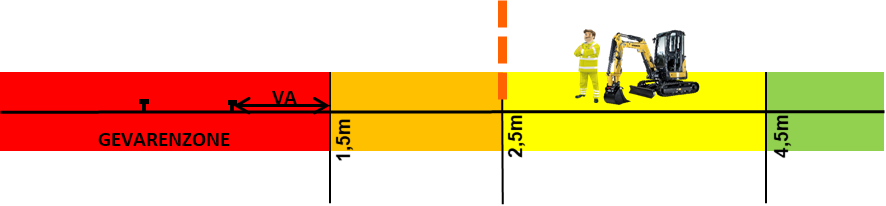 2. Afbakening van de werfzone: toezicht door een persoon – grenswachter
Stap 1: Plannen
Wie kan de rol van grenswachter garanderen bij werken met risico indringing type I?
Wie kan de rol van grenswachter garanderen?

de bediende zelf (enkel voor risico op indringing type I);

ofwel de leider van het werk;
	
ofwel door een bediende, speciaal voor deze taak aangeduid (grenswachter genaamd).
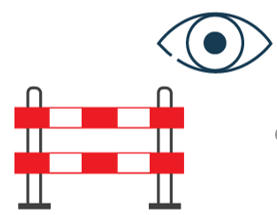 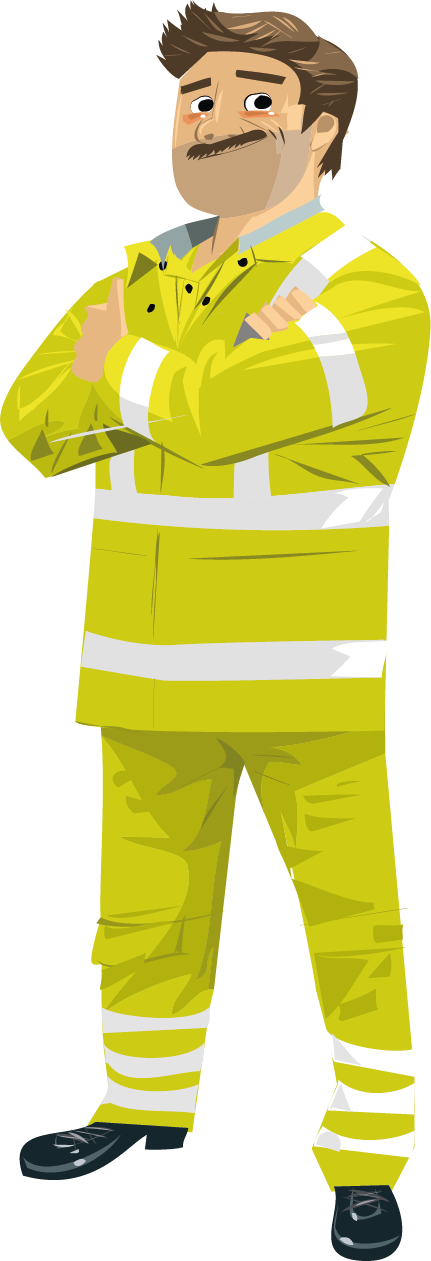 Het aantal bedienden waarover de grenswachter toezicht mag houden:
GRENSWACHTER
AANNEMER
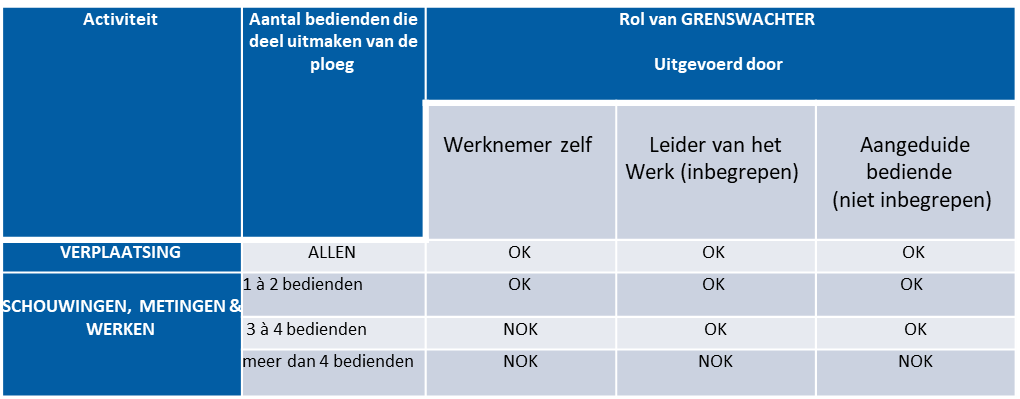 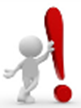 Voorwaarde: de waakzaamheid van de grenswachter is gegarandeerd is tijdens de gehele prestatie van het werk
2. Afbakening van de werfzone: toezicht door een persoon – grenswachter
Stap 1: Plannen
Wie kan de rol van grenswachter garanderen bij werken met risico indringing type II?
Wie kan de rol van grenswachter garanderen?

de leider van het werk;
	
ofwel door een bediende, speciaal voor deze taak aangeduid (grenswachter genaamd).
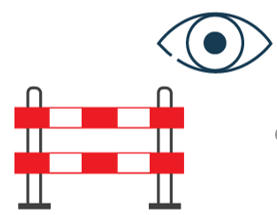 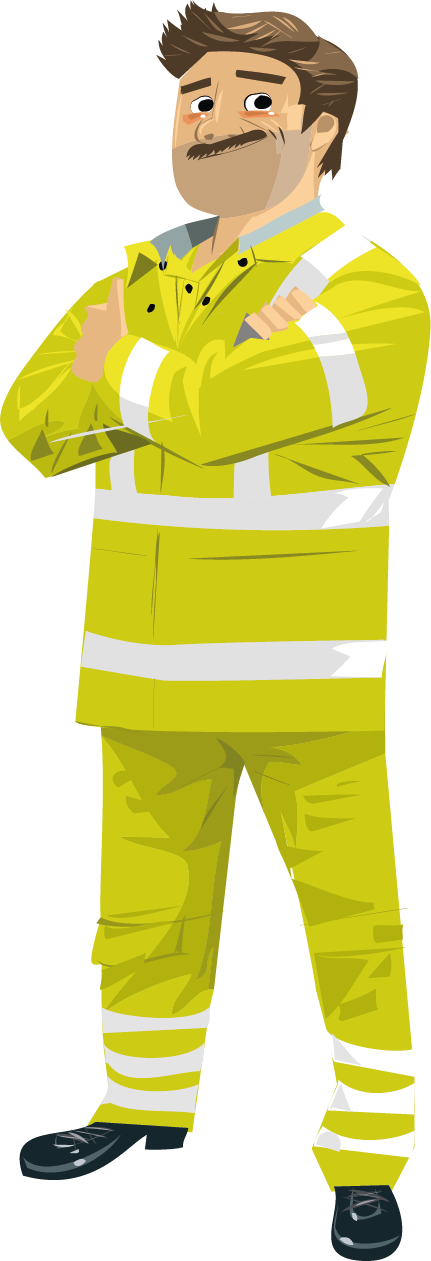 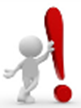 Voorwaarde: de waakzaamheid van de grenswachter is gegarandeerd is tijdens de gehele prestatie van het werk
Het aantal werkposten waarover de grenswachter toezicht mag houden:
GRENSWACHTER
AANNEMER
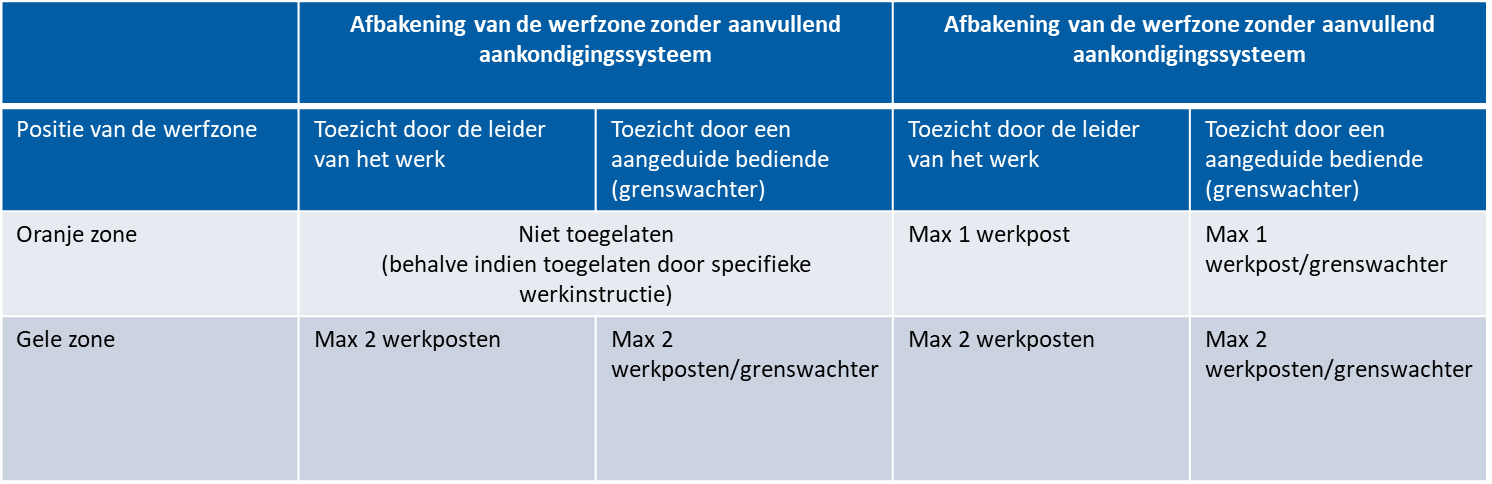 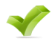 1
Plannen van de werken en de bijhorende veiligheidsmaatregel
2
Validatie ten opzichte van het terrein
Een beveiligingssyteem opstellen? 
Hoe doe ik dat?
Een beveiligingssysteem opstellen? Hoe pak ik dit aan?
1
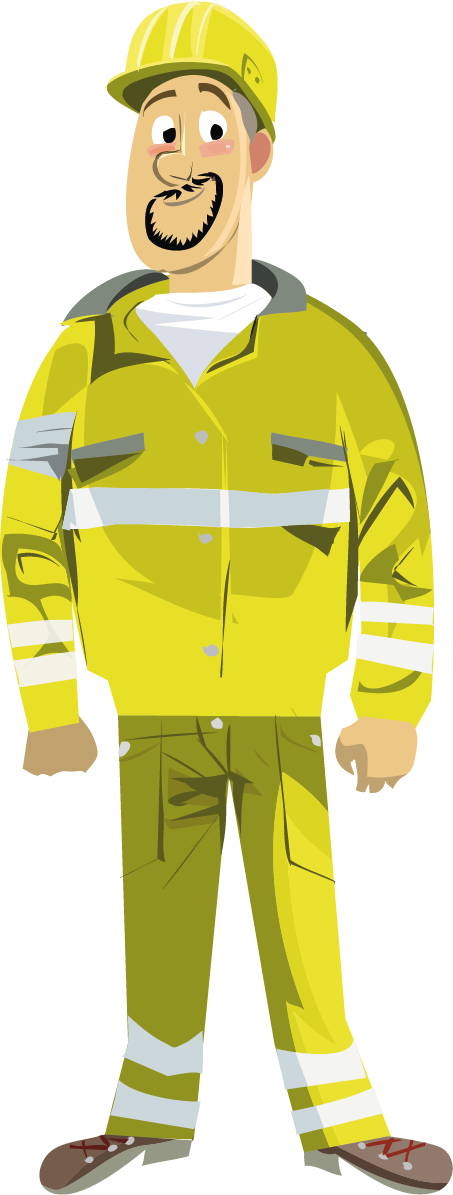 3
2
Bepalen van de plaats van opstelling van de grenswachter
3
4
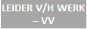 4
Briefing van de bedienden
Controle van de uitrusting van de grenswachter
5
7
6
7
6
Einde van de werken
Stopzetting van de beveiliging
Werking van het beveiligingssysteem
5
Opstelling van de bedienden
Voorafgaande testen
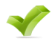 1
Plannen van de werken en de bijhorende veiligheidsmaatregel
2
Validatie ten opzichte van het terrein
Een beveiligingssyteem opstellen? 
Hoe doe ik dat?
Een beveiligingssysteem opstellen? Hoe pak ik dit aan?
1
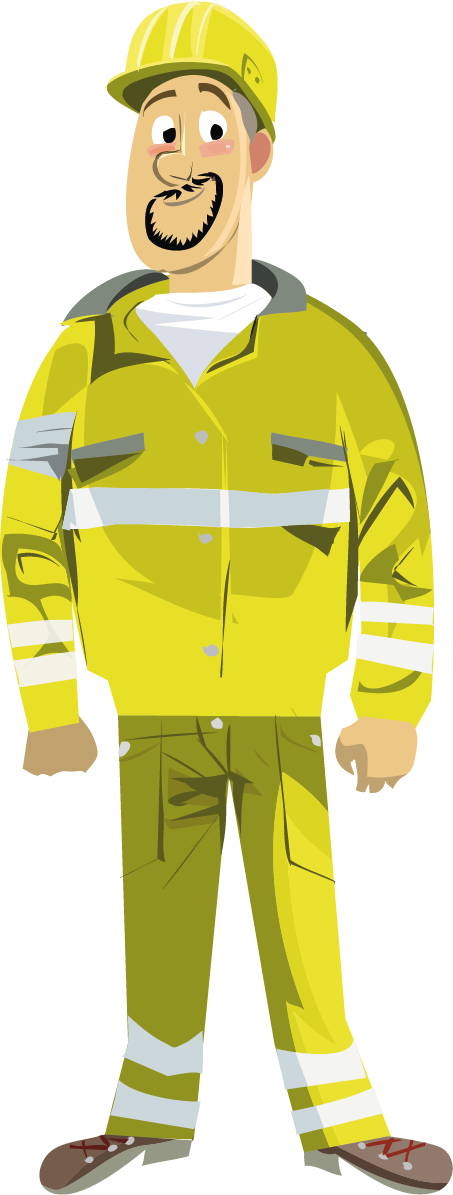 3
2
Bepalen van de plaats van opstelling van de grenswachter
3
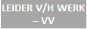 4
4
Briefing van de bedienden
Controle van de uitrusting van de grenswachter
5
7
6
7
6
Einde van de werken
Stopzetting van de beveiliging
Werking van het beveiligingssysteem
5
Opstelling van de bedienden
Voorafgaande testen
2. Afbakening van de werfzone: toezicht door een persoon – grenswachter
Stap 2: Validatie tov terrein
Stap 2: validatie t.o.v. terrein
Stap 1 bestaat erin :
het type van afbakening te bepalen;
de afstand van grenzen van de werfzone tov buitenste rail te bepalen;
te bepalen wie de rol van grenswachter zal uitvoeren. 

Stap 1 wordt beschouwd als een theoretische studie.
1
2
Een beveiligingssysteem opstellen? Hoe pak ik dit aan?
Validatie (van de theoretische studie) ten opzichte van het terrein
Een beveiligingssyteem opstellen? 
Hoe doe ik dat?
1
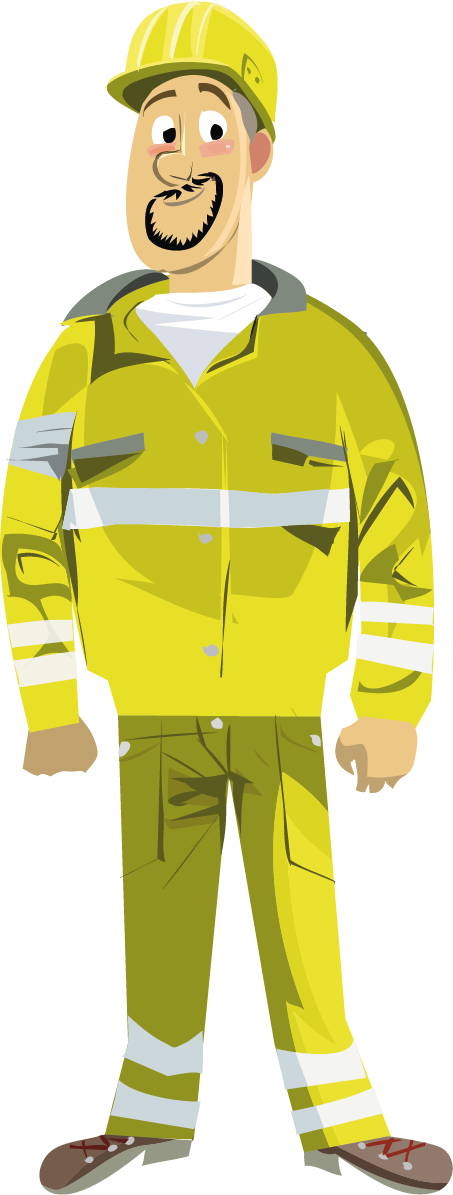 2
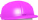 Stap 2 gaat na of de theoretische studie uitvoerbaar is op het terrein: zijn de grenzen van de werfzone realistisch? En is de zichtbaarheid van deze grens én de werkposten gegarandeerd door de grenswachter? 

Stap 2 valideert aldus stap 1 of wijzigt ze op basis van de bevindingen op het terrein.
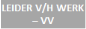 2. Afbakening van de werfzone: toezicht door een persoon – grenswachter
Stap 2: Validatie tov terrein
Stap 2: validatie t.o.v. terrein
Zichtbaarheid van de grenzen - basisprincipe
Bij een beveiligingssysteem met toezicht van de afbakening van de werfzone door een persoon (grenswachter) bestaat het basisprincipe erin om na te gaan of de zichtbaarheid van de grens en de werkposten door de grenswachter gegarandeerd kan worden op het terrein.
Zijn de grens van de werfzone en de werkposten zichtbaar voor de grenswachter?
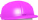 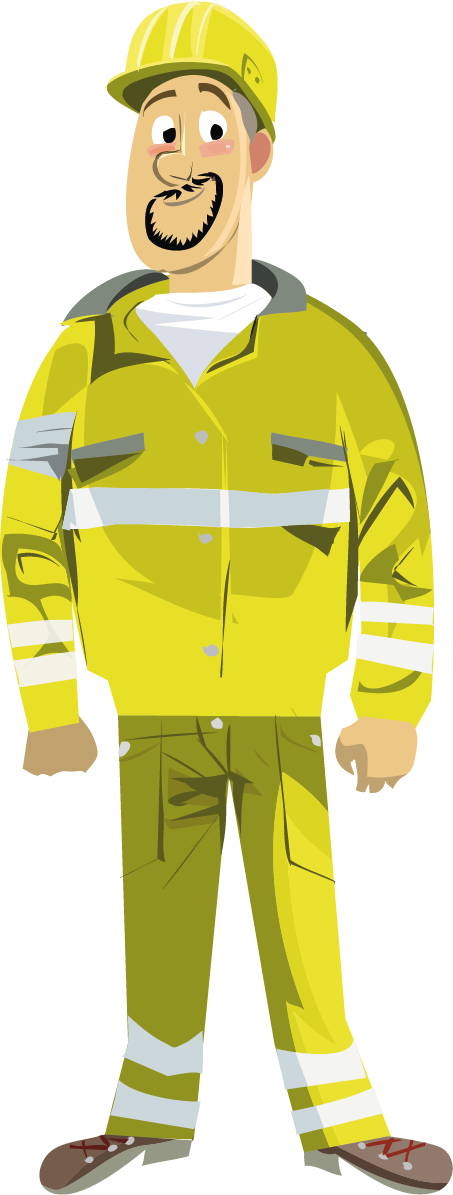 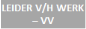 2. Afbakening van de werfzone: toezicht door een persoon – grenswachter
Stap 2: Validatie tov terrein
Controle van de zichtbaarheid van de grenzen en de werkpost door de grenswachter
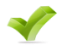 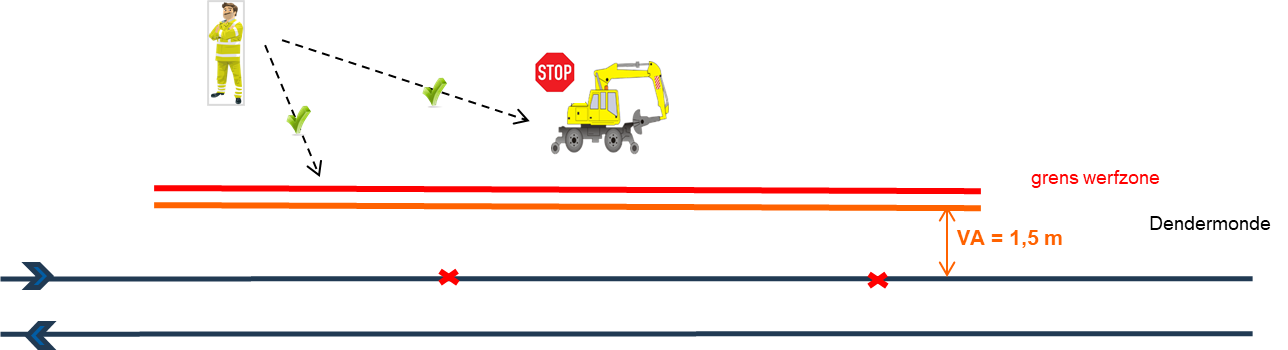 Zijn alle werkposten en de grens zichtbaar voor de grenswachter?
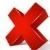 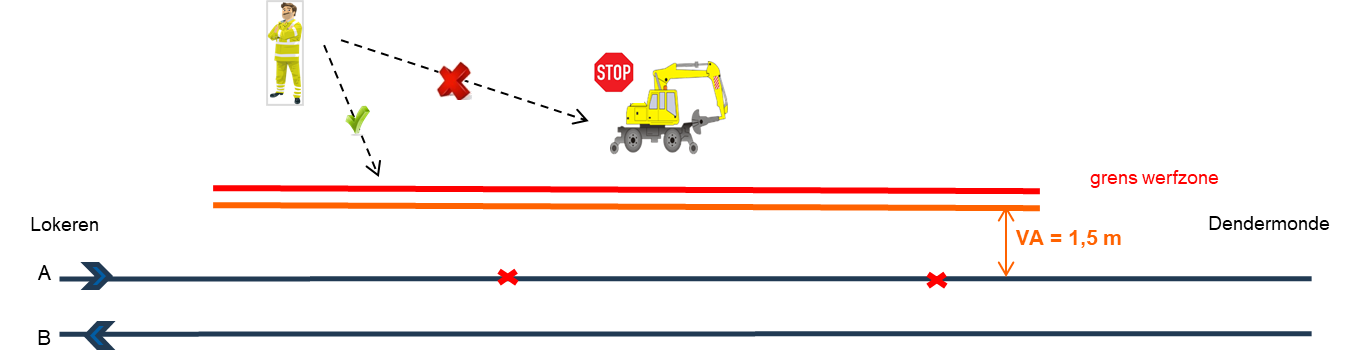 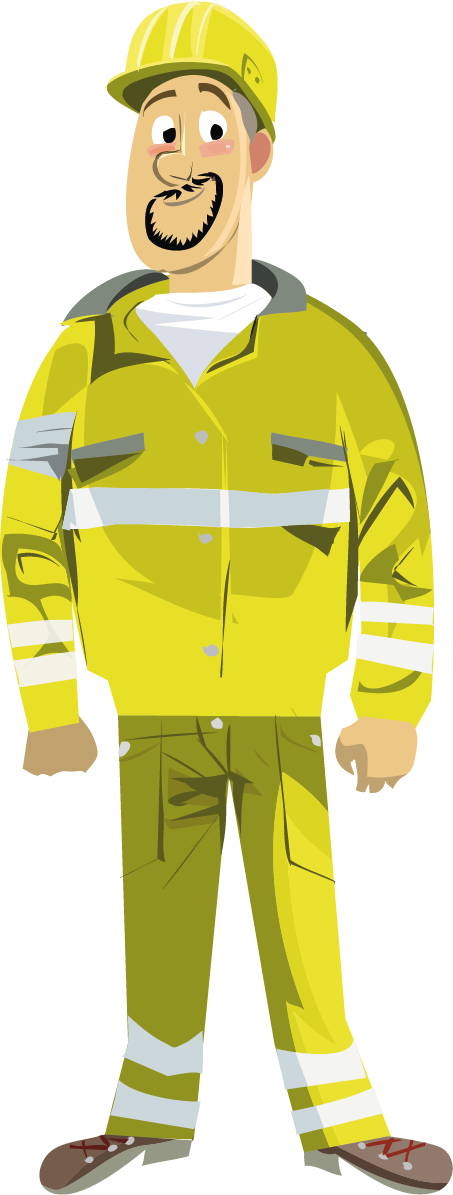 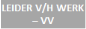 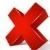 betekent dat de theoretische studie gevalideerd wordt voor wat betreft de zichtbaarheid van de grens en van de werkposten door de grenswachter.

betekent dat de theoretische studie moet aangepast worden om het probleem van de zichtbaarheid van de grens of de werkposten.
Andere criteria (lawaaierige werken bijv.) dienen nog te worden onderzocht.
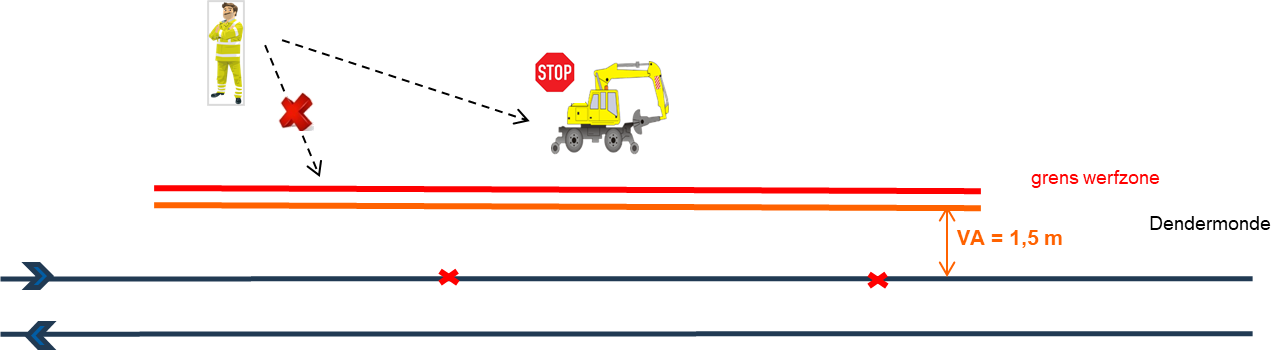 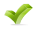 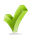 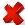 2. Afbakening van de werfzone: toezicht door een persoon – grenswachter
Stap 2: Validatie tov terrein
Stap 2: validatie t.o.v. terrein
Niet voldoende zichtbaarheid? Wat doen?
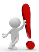 Indien het onmogelijk is om een oplossing te vinden met de grenswachter om te voldoen aan de zichtbaarheidsvoorwaarden van de grenzen van de werfzone én de werkposten, wil dit zeggen dat de veiligheidsmissie niet kan verzekerd worden door één agent.

In dat geval moet een ander beveiligingssysteem gekozen worden (van een hoger niveau in de hiërarchie van de veiligheidsmaatregelen).
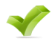 1
Plannen van de werken en de bijhorende veiligheidsmaatregel
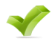 2
Validatie ten opzichte van het terrein
Een beveiligingssyteem opstellen? 
Hoe doe ik dat?
Een beveiligingssysteem opstellen? Hoe pak ik dit aan?
1
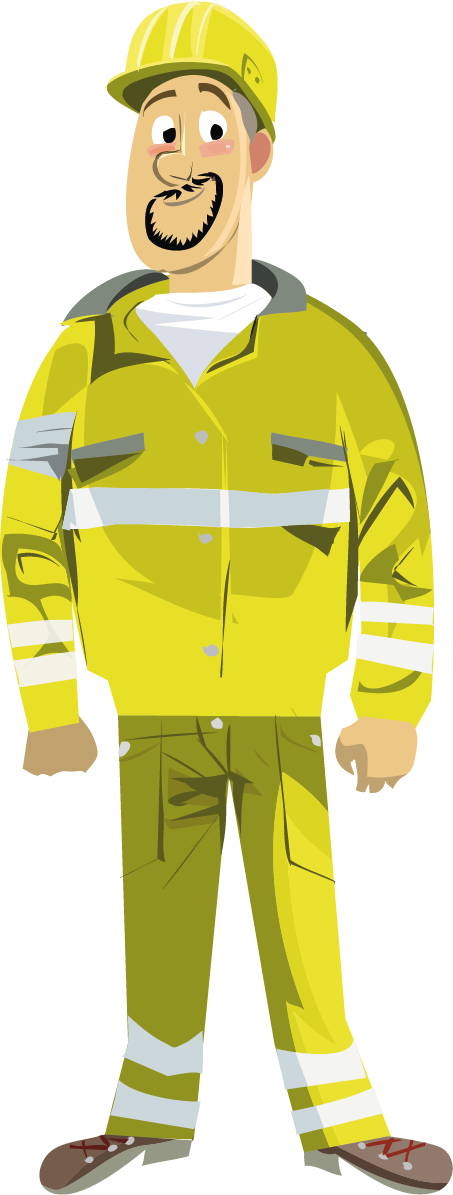 3
2
Bepalen van de plaats van opstelling van de grenswachter
3
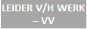 4
4
Briefing van de bedienden
Controle van de uitrusting van de grenswachter
5
7
6
7
6
Einde van de werken
Stopzetting van de beveiliging
Werking van het beveiligingssysteem
5
Opstelling van de bedienden
Voorafgaande testen
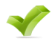 1
Plannen van de werken en de bijhorende veiligheidsmaatregel
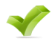 2
Validatie ten opzichte van het terrein
Een beveiligingssyteem opstellen? 
Hoe doe ik dat?
Een beveiligingssysteem opstellen? Hoe pak ik dit aan?
1
3
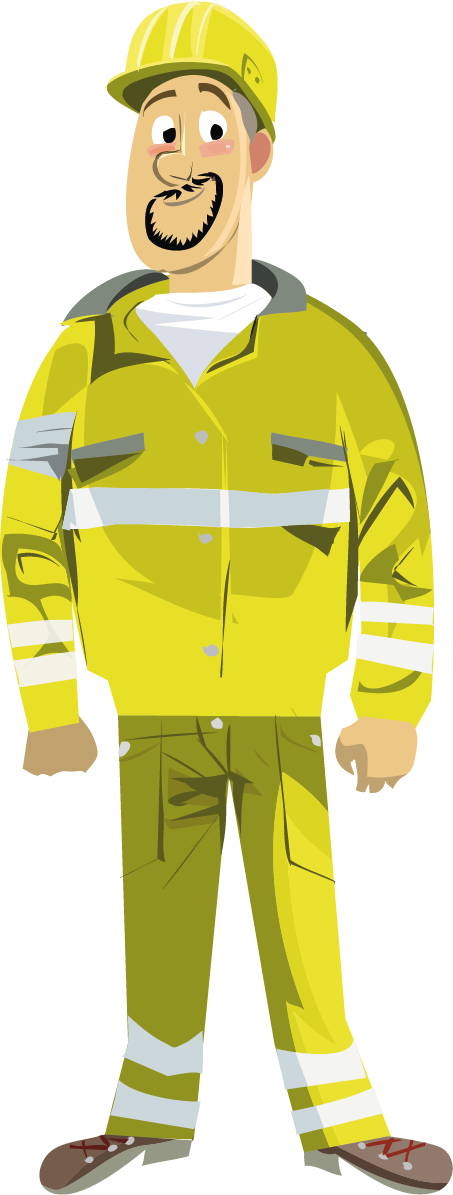 2
Bepalen van de plaats van opstelling van de grenswachter
3
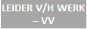 4
4
Briefing van de bedienden
Controle van de uitrusting van de grenswachter
5
7
6
7
6
Einde van de werken
Stopzetting van de beveiliging
Werking van het beveiligingssysteem
5
Opstelling van de bedienden
Voorafgaande testen
2. Afbakening van de werfzone: toezicht door een persoon – grenswachter
Stap 3: Plaats opstelling grenswachter
Stap 3: Plaats van opstelling van de grenswachter bepalen
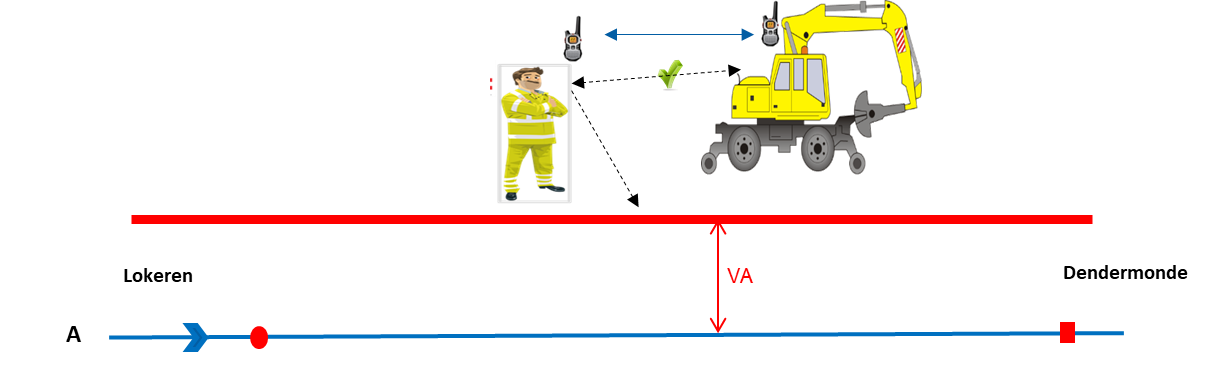 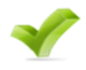 In het beveiligingssysteem met afbakening van de werfzone door toezicht van een persoon, moet de grenswachter worden opgesteld in de onmiddellijke nabijheid van de werkposten aan het werk zodanig dat hij ten allen tijde elke bediende én elk voertuig, werkzaam op de werkposten kan zien, maar ook de grenzen van de werfzone (kant spoor) ten alle tijde kan waarnemen.

De grenswachter staat opgesteld ter hoogte van deze bedienden, buiten de gevarenzone of het vrijeruimteprofiel.

Deze manier van werken zorgt ervoor dat de veiligheid van de grenswachter verzekerd blijft.
2. Opstellen van een beveiligingssysteem met grenswachter
Stap 3: Plaats opstelling grenswachter
Stap 3: Plaats van opstelling grenswacht bepalen
Niet voldoende zichtbaarheid? Wat doen?
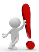 Indien het onmogelijk is om een oplossing te vinden met de grenswachter om te voldoen aan de zichtbaarheidsvoorwaarden van de grenzen van de werfzone én de werkposten, wil dit zeggen dat de veiligheidsmissie niet kan verzekerd worden door één agent.

In dat geval moet een ander beveiligingssysteem gekozen worden (van een hoger niveau in de hiërarchie van de veiligheidsmaatregelen).
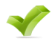 1
Plannen van de werken en de bijhorende veiligheidsmaatregel
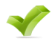 2
Validatie ten opzichte van het terrein
Een beveiligingssyteem opstellen? 
Hoe doe ik dat?
Een beveiligingssysteem opstellen? Hoe pak ik dit aan?
1
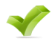 3
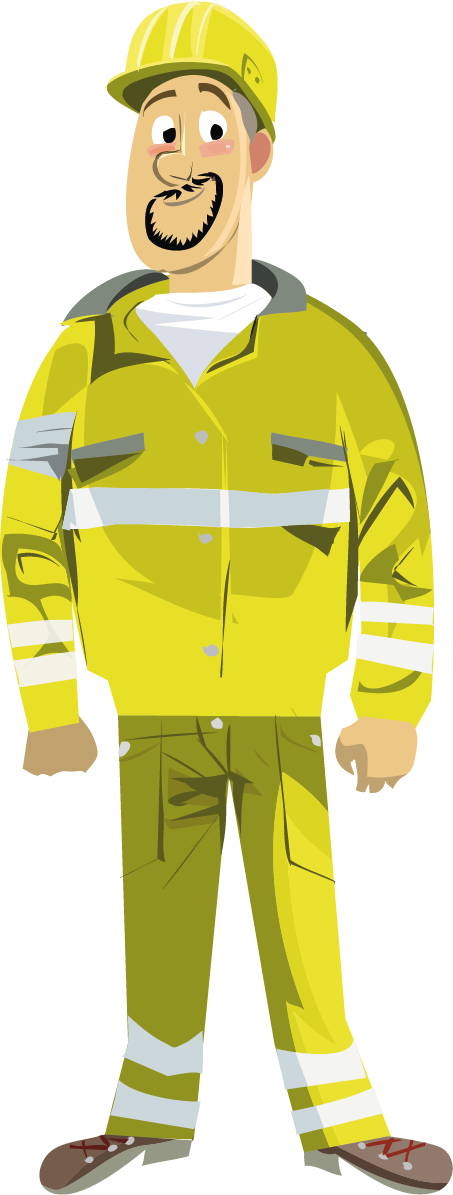 2
Bepalen van de plaats van opstelling van de grenswachter
3
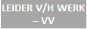 4
4
Briefing van de bedienden
Controle van de uitrusting van de grenswachter
5
7
6
7
6
Einde van de werken
Stopzetting van de beveiliging
Werking van het beveiligingssysteem
5
Opstelling van de bedienden
Voorafgaande testen
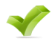 1
Plannen van de werken en de bijhorende veiligheidsmaatregel
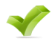 2
Validatie ten opzichte van het terrein
Een beveiligingssyteem opstellen? 
Hoe doe ik dat?
Een beveiligingssysteem opstellen? Hoe pak ik dit aan?
1
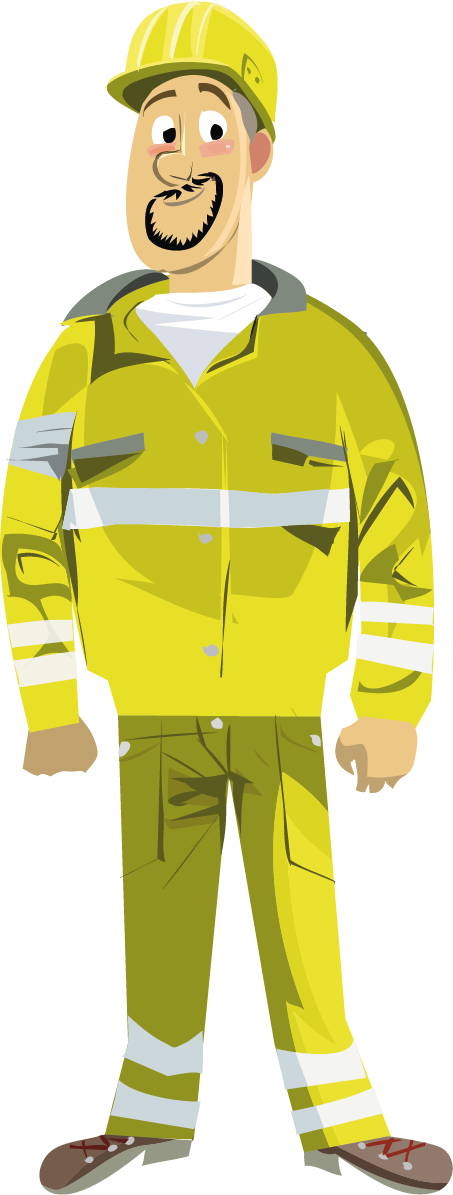 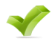 3
2
Bepalen van de plaats van opstelling van de grenswachter
3
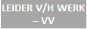 4
4
Briefing van de bedienden
Controle van de uitrusting van de grenswachter
5
7
6
7
6
Einde van de werken
Stopzetting van de beveiliging
Werking van het beveiligingssysteem
5
Opstelling van de bedienden
Voorafgaande testen
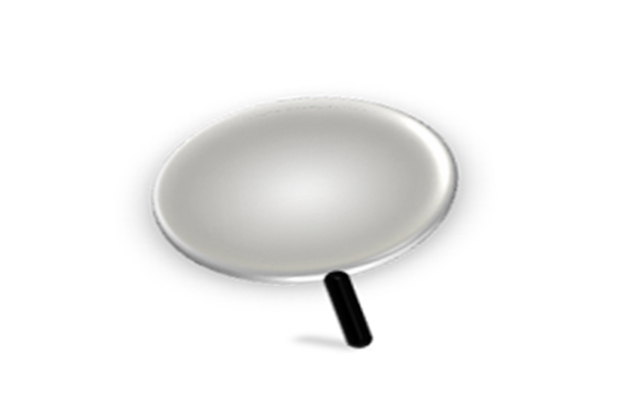 2. Afbakening van de werfzone: toezicht door een persoon – grenswachter
Stap 4: Briefing en controle uitrusting grenswachter
Stap 4: Briefing van de bedienden en controle van de uitrusting van de grenswachter
De leider van het werk (VV Aannemer) die het werk organiseert en/of leidt:

duidt nominatief diegene die de rol van grenswachter uitvoert;

communiceert de ligging van de grens die moet bewaakt worden door de grenswachter.
De briefing moet toelaten om de werkfiche toe te lichten aan de grenswachter en aan de bedienden die de werken naast het spoor gaan uitvoeren.
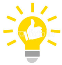 2. Afbakening van de werfzone: toezicht door een persoon – grenswachter
Stap 4: Briefing en controle uitrusting grenswachter
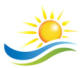 DE GEBRUIKTE BEVEILIGINGSMETHODE IS ...
DE VERANTWOORDELIJKE VOOR DE VEILIGHEID IS ...
JULLIE WERKEN MET ... PERSONEN


DE ZONE VAN HET WERK IS ...
DE MANIER OM DE ZONE VAN HET WERK TE BEREIKEN IS ... VIA  ...
DE MANIER OM DE ZONE VAN HET WERK TE VERLATEN IS ... VIA ...
INDRINGING IN GEVARENZONE/ORANJE ZONE IS NIET TOEGELATEN

HET UIT TE VOEREN WERK IS ...
DE WERKMETHODE IS ...
DE RISICO'S VERBONDEN AAN HET WERK ZIJN ...


IN GEVAL VAN INCIDENT OF ONGEVAL MOET DE VOLGENDE PROCEDURE 
GEVOLGD WORDEN …
JAN JANSSEN, VANDAAG BEN JIJ GRENSWACHTER
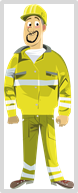 briefing – organisatie
DE GRENS VAN DE WERFZONE LIGT OP …..
DE GRENS WERD WEL/NIET GEMATERIALISEERD
LEIDER V/H WERK – 
VV AANNEMER
OK!
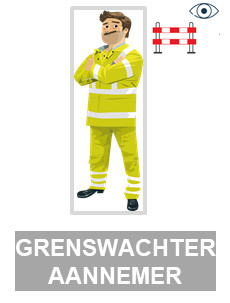 ALS DE HOORBAARHEID ONVOLDOENDE WORDT, 
GEEF DAN ONMIDDELLIJK HET ALARM OM DE WERKEN TE STOPPEN

ALS DE ZICHTBAARHEID ONVOLDOENDE WORDT, 
GEEF DAN ONMIDDELLIJKHET ALARM OM DE WERKEN TE STOPPEN
t
2. Afbakening van de werfzone: toezicht door een persoon – grenswachter
Stap 4: Briefing en controle uitrusting grenswachter
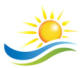 DE GEBRUIKTE BEVEILIGINGSMETHODE IS ...
DE VERANTWOORDELIJKE VOOR DE VEILIGHEID IS ...
JULLIE WERKEN MET ... PERSONEN


DE ZONE VAN HET WERK IS ...
DE MANIER OM DE ZONE VAN HET WERK TE BEREIKEN IS ... VIA  ...
DE MANIER OM DE ZONE VAN HET WERK TE VERLATEN IS ... VIA ...
INDRINGING IN GEVARENZONE/ORANJE ZONE IS NIET TOEGELATEN

HET UIT TE VOEREN WERK IS ...
DE WERKMETHODE IS ...
DE RISICO'S VERBONDEN AAN HET WERK ZIJN ...

IN GEVAL VAN INCIDENT OF ONGEVAL MOET DE VOLGENDE PROCEDURE 
GEVOLGD WORDEN …
JAN JANSSEN IS  VANDAAG GRENSWACHTER
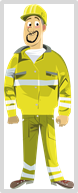 briefing – organisatie
JULLIE MOETEN DE ACTIVITEITEN….. ONMIDDELLIJK STOPZETTEN WANNEER ALARM GESLAGEN WORDT.
LEIDER V/H WERK – 
VV AANNEMER
OK!
OK!
JULLIE MOGEN DE GRENZEN VAN DE WERFZONE RICHTING SPOOR NOOIT OVERSCHRIJDEN
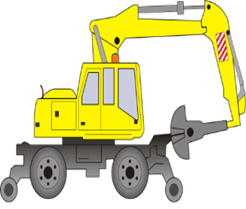 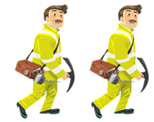 t
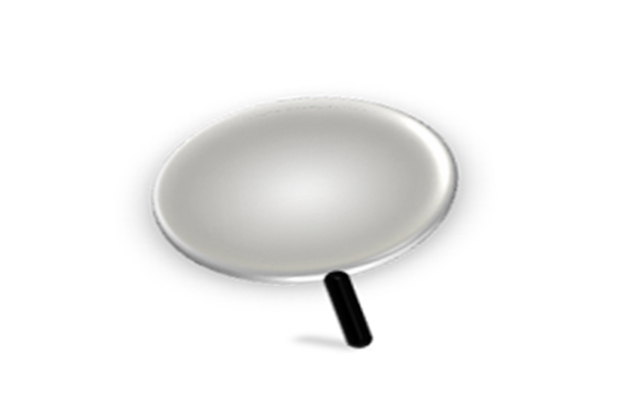 2. Afbakening van de werfzone: toezicht door een persoon – grenswachter
Stap 4: Briefing en controle uitrusting grenswachter
Stap 4: Briefing van de bedienden en controle van de uitrusting van de grenswachter
De bediende die toezicht houdt zodanig dat de grens van de werfzone (kant spoor) niet wordt overschreden  moet in het bezit zijn van de nodige hulpmiddelen om zijn taak naar behoren te kunnen uitvoeren.
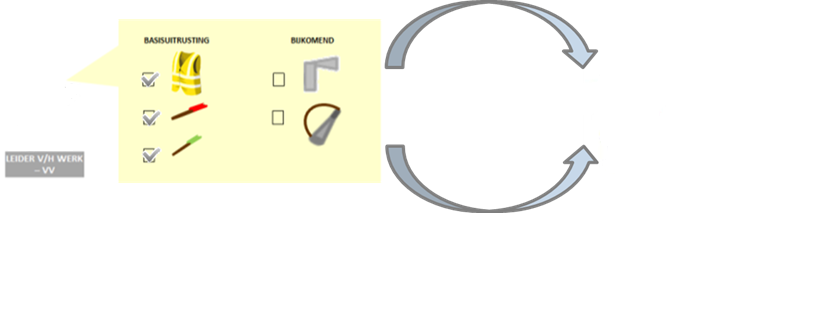 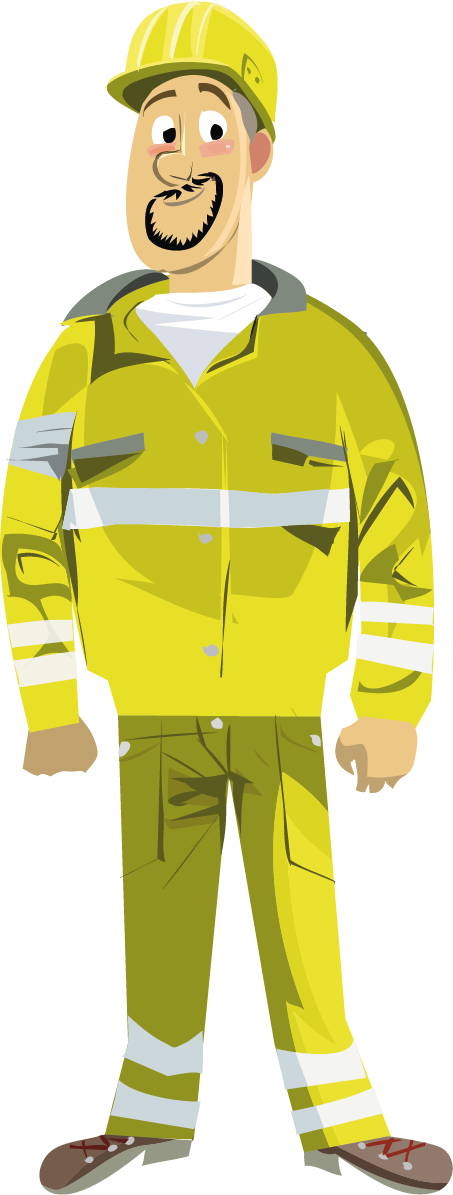 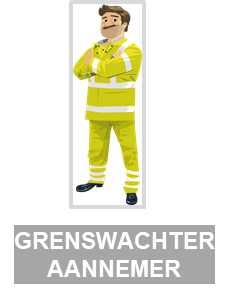 De briefing moet toelaten om de veiligheidsuitrusting van de grenswachter te controleren alvorens hij zijn taak uitvoert.
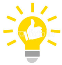 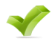 1
Plannen van de werken en de bijhorende veiligheidsmaatregel
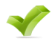 2
Validatie ten opzichte van het terrein
Een beveiligingssyteem opstellen? 
Hoe doe ik dat?
Een beveiligingssysteem opstellen? Hoe pak ik dit aan?
1
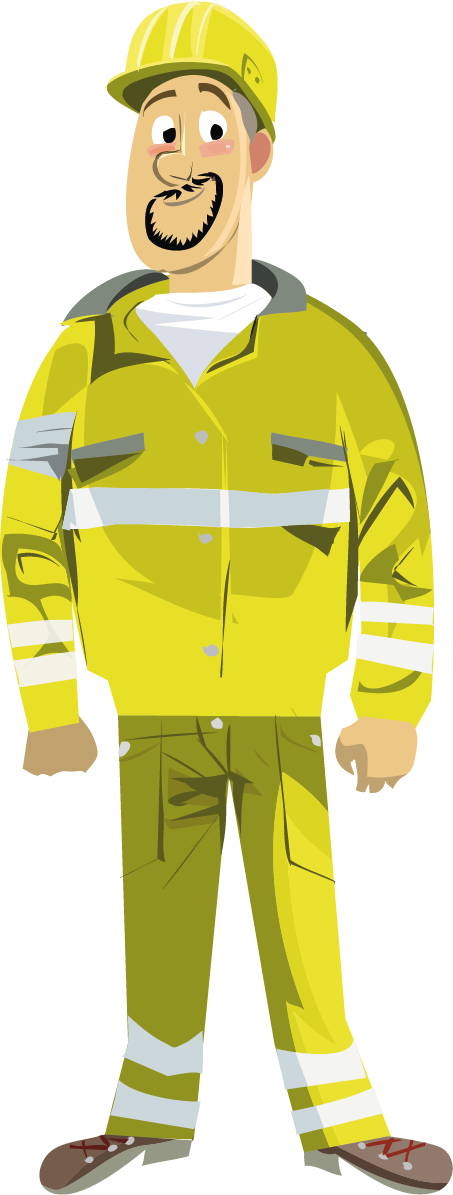 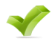 3
2
Bepalen van de plaats van opstelling van de grenswachter
3
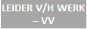 4
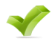 4
Briefing van de bedienden
Controle van de uitrusting van de grenswachter
5
7
6
7
6
Einde van de werken
Stopzetting van de beveiliging
Werking van het beveiligingssysteem
5
Opstelling van de bedienden
Voorafgaande testen
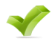 1
Plannen van de werken en de bijhorende veiligheidsmaatregel
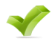 2
Validatie ten opzichte van het terrein
Een beveiligingssyteem opstellen? 
Hoe doe ik dat?
Een beveiligingssysteem opstellen? Hoe pak ik dit aan?
1
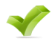 3
2
Bepalen van de plaats van opstelling van de grenswachter
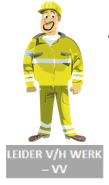 3
4
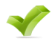 4
Briefing van de bedienden
Controle van de uitrusting van de grenswachter
5
7
6
7
6
Einde van de werken
Stopzetting van de beveiliging
Werking van het beveiligingssysteem
5
Opstelling van de bedienden
Voorafgaande testen
2. Afbakening van de werfzone: toezicht door een persoon – grenswachter
Stap 5: Voorafgaande testen
Stap 5: Voorafgaande controle: waarom?
Het opstellen van de bedienden en de grenswachter en het uitvoeren van de voorafgaande testen op het terrein, laten toe na te gaan of geen enkel aspect werd vergeten voor het correct opstellen van het beveiligingssysteem. 

Het opstellen van de bedienden en de grenswachter en het uitvoeren van de voorafgaande testen laten ook toe de bijzondere omstandigheden op het terrein, die een rol kunnen spelen bij het opstellen van het beveiligingsysteem, in acht te nemen, bij bijvoorbeeld:

lawaai van fabrieken of werven in de buurt, of de richting en de kracht van de wind die al dan niet de hoorbaarheid van het akoestisch geluidssein kunnen beïnvloeden;

zichtbaarheid al dan niet in overeenstemming met de verwachte omstandigheden (b.v. vegetatie in de buurt van het spoor kan een hinder vormen voor de zichtbaarheid); 

…
Testen van zichtbaarheid en hoorbaarheid
Voorafgaande testen
Dag D, uur U, minuut M
2. Afbakening van de werfzone: toezicht door een persoon – grenswachter
Stap 5: Voorafgaande testen
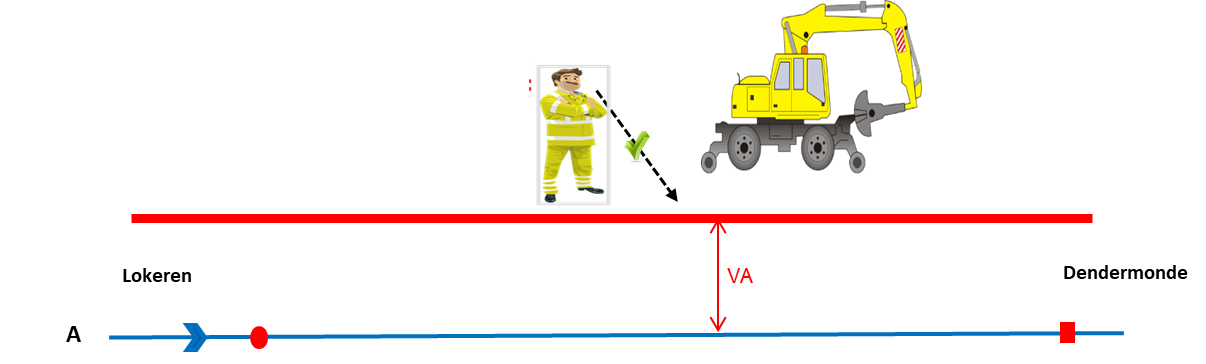 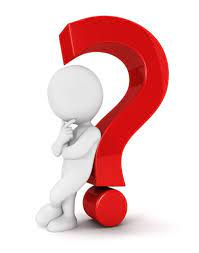 Testen van 
zichtbaarheid
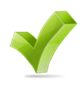 Zichtbaarheid van de grens door de grenswachter
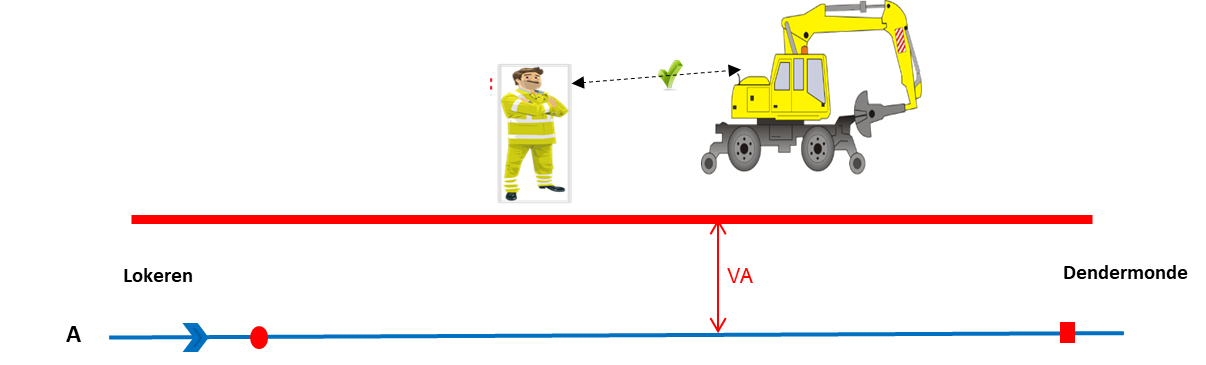 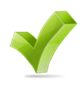 Zichtbaarheid van alle bedienden en voertuigen van de werkposten
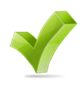 Testen van zichtbaarheid
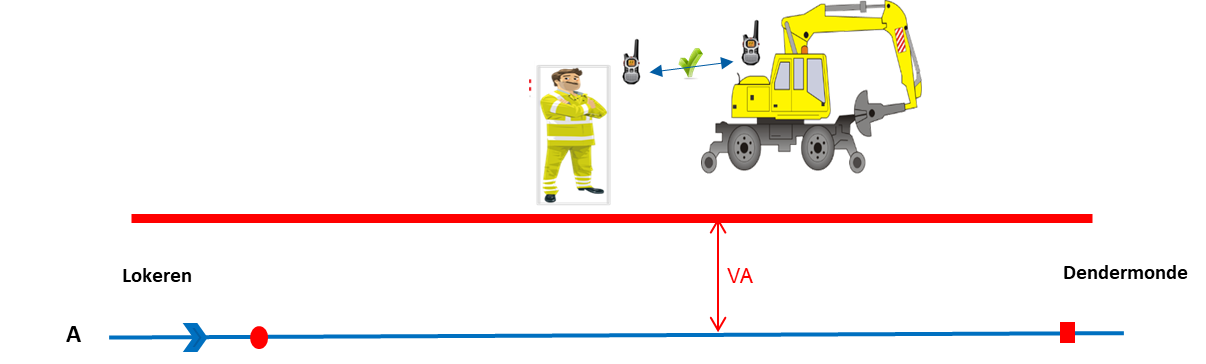 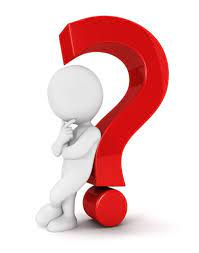 Testen van hoorbaarheid
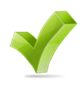 Hoorbaarheid van de bedienden van de werkposten
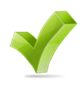 OK!
Testen van hoorbaarheid
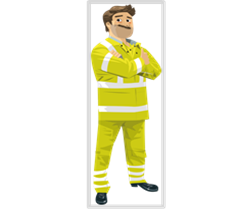 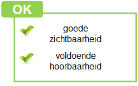 Als alle testen een      hebben gekregen, is de grenswachter klaar om het beveiligingssysteem  toe te passen (OK).
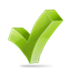 2. Afbakening van de werfzone: toezicht door een persoon – grenswachter
Stap 5: Voorafgaande testen
Stap 5: Voorafgaande controle: waarom?
Gehoor- en zichtbaarheidsvoorwaarden
Een voldoende zichtbaarheid van de grens van de werfzone en de werkposten is, op elk moment, vereist
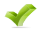 Indien de waarschuwing aan het personeel op de werkposten wordt aangekondigd door middel van geluidsseinen is een voldoende hoorbaarheid vereist, rekening houdend met de afstand vanwaar het sein wordt gegeven en met het lawaai van de omgeving.
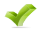 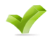 Veiligheid van het personeel
Bij een beveiligingssysteem met toezicht van de afbakening van de werfzone door een persoon (grenswachter) bestaat het basisprincipe erin om na te gaan of de zichtbaarheid van de grens en de werkposten én de hoorbaarheid van de alarmen door de grenswachter gegarandeerd kan worden op het terrein.
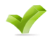 Veiligheid van de voertuigen
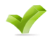 Veilige doorrit
2. Afbakening van de werfzone: toezicht door een persoon – grenswachter
Stap 5: Voorafgaande testen
Stap 5: Voorafgaande controle: waarom?
Wat doen als gehoors- en/of zichtbaarheidsvoorwaarden niet voldaan zijn?
De omstandigheden van zichtbaarheid en hoorbaarheid dienen ten allen tijde te worden geverifieerd.

Indien tijdens de uitvoering van de werken om welke reden dan ook, de goede zichtbaarheid en/of hoorbaarheid niet gegarandeerd is (        wordt        ), laat de VV de werken onmiddellijk stopzetten.
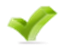 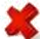 Voor elke tekortkoming               dient de VV verwittigd te worden.       
Voor elke tekortkoming               moet de VV een oplossing zoeken.

Als de VV geen oplossing heeft voor de tekortkoming, dan neemt hij één van volgende beslissingen over het verdere verloop van de werken:

of hij wacht tot de situatie verbetert en herneemt daarna de werken;

of hij verandert van beveiligingssysteem en laat daarna de werken beginnen:

3.   of hij laat de ingeplande werkzaamheden definitief stopzetten.
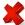 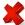 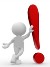 …
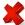 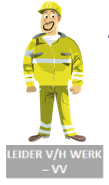 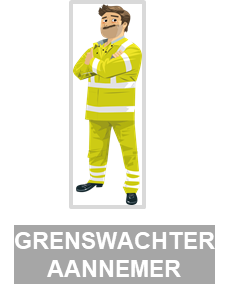 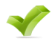 1
Plannen van de werken en de bijhorende veiligheidsmaatregel
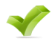 2
Validatie ten opzichte van het terrein
Een beveiligingssyteem opstellen? 
Hoe doe ik dat?
Een beveiligingssysteem opstellen? Hoe pak ik dit aan?
1
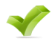 3
2
Bepalen van de plaats van opstelling van de grenswachter
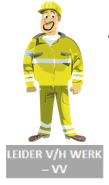 3
4
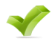 4
Briefing van de bedienden
Controle van de uitrusting van de grenswachter
5
7
6
7
6
Einde van de werken
Stopzetting van de beveiliging
Werking van het beveiligingssysteem
5
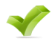 Opstelling van de bedienden
Voorafgaande testen
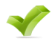 1
Plannen van de werken en de bijhorende veiligheidsmaatregel
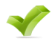 2
Validatie ten opzichte van het terrein
Een beveiligingssyteem opstellen? 
Hoe doe ik dat?
Een beveiligingssysteem opstellen? Hoe pak ik dit aan?
1
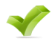 3
2
Bepalen van de plaats van opstelling van de grenswachter
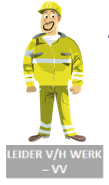 3
4
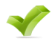 4
Briefing van de bedienden
Controle van de uitrusting van de grenswachter
5
7
6
7
6
Einde van de werken
Stopzetting van de beveiliging
Werking van het beveiligingssysteem
5
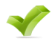 Opstelling van de bedienden
Voorafgaande testen
2. Afbakening van de werfzone: toezicht door een persoon – grenswachter
Stap 6: Werking van het beveiligingssysteem
Stap 6: Werking van het beveiligingssysteem
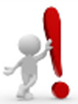 Radiotesten enkel indien communicatie tussen de grenswachter en het personeel, werkzaam op de werkposten wordt uitgevoerd mbv radio’s. Deze testen moeten regelmatig herhaald worden tijdens de werken om een permanente radiocommunicatie te garanderen.
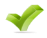 DE WERKEN KUNNEN STARTEN
Testen van zichtbaarheid
GRENSWACHTER AANNEMER
5
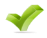 VA
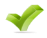 Opstelling van de bedienden
Voorafgaande testen
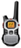 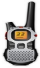 Testen van hoorbaarheid
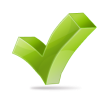 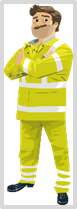 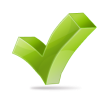 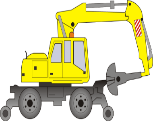 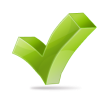 start 
werken 
OK
Lokeren
A
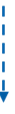 B
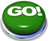 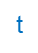 2. Afbakening van de werfzone: toezicht door een persoon – grenswachter
Stap 6: Werking van het beveiligingssysteem
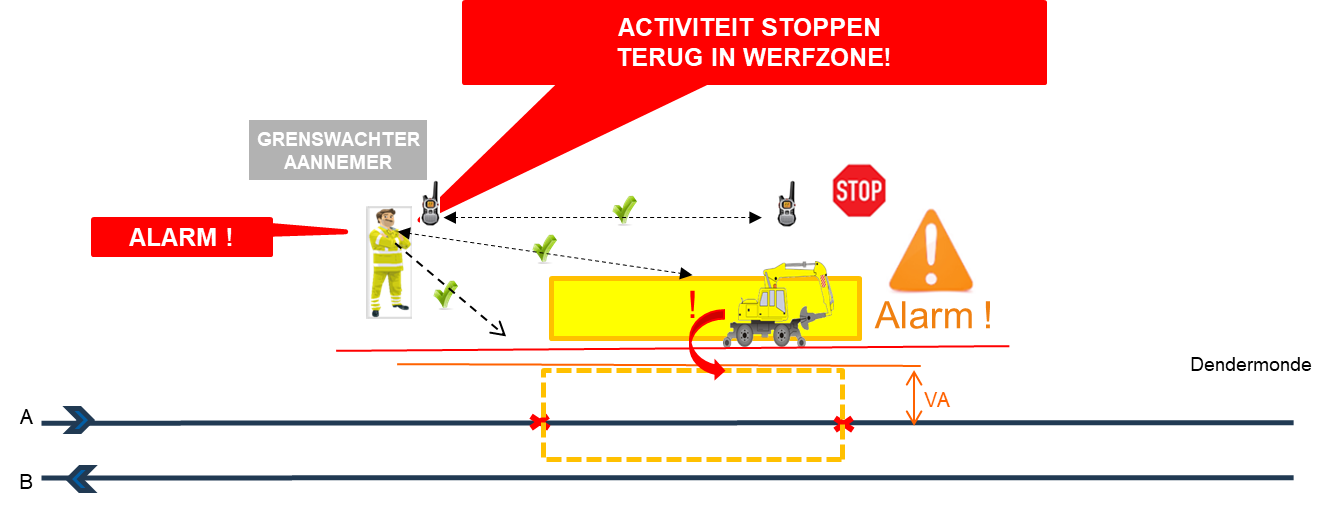 alarm
Van zodra personeel, materiaal (gemanipuleerd door het personeel), een werfvoertuig of een last (gemanipuleerd door het voertuig) de grens van de werfzone nadert of dreigt te overschrijden slaat de grenswachter alarm. De activiteit die dit alarm veroorzaakt wordt onmiddellijk stopgezet.
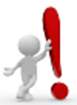 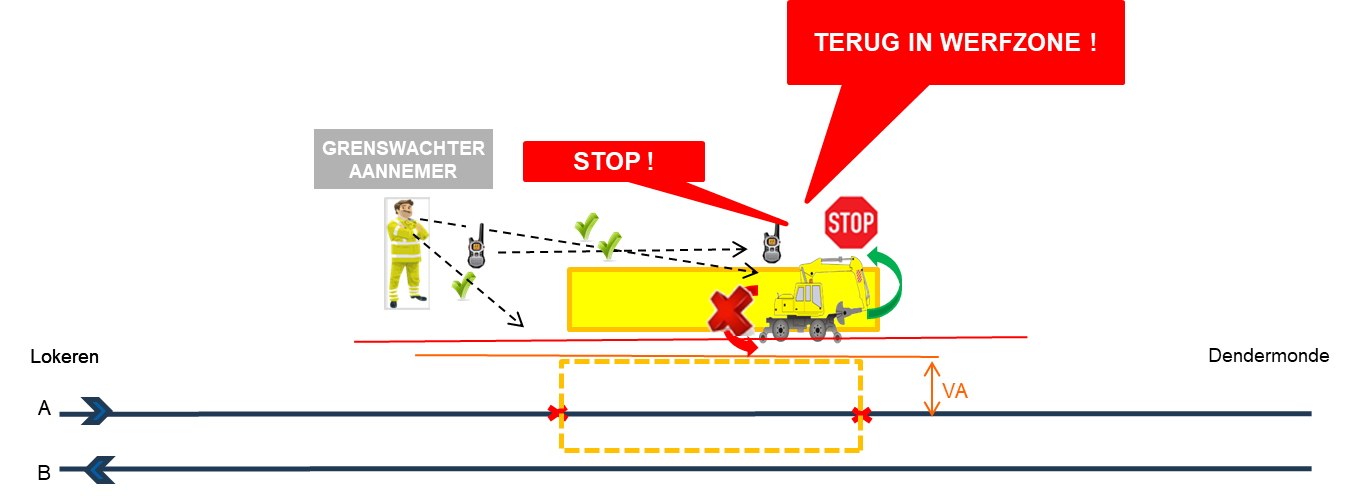 stoppen van de activiteit
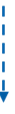 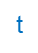 2. Afbakening van de werfzone: toezicht door een persoon – grenswachter
Stap 6: Werking van het beveiligingssysteem
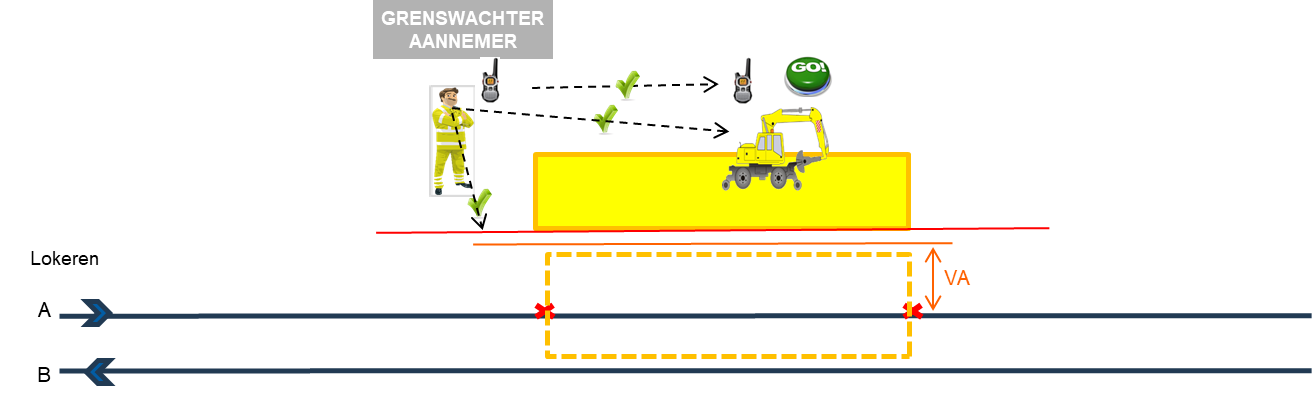 werk hernemen
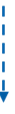 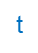 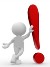 Alvorens het werk te hernemen controleert de grenswachter of de zichtbaarheidsvoorwaarden terug voldaan zijn, bv dat de werkpost het zicht op de grens niet belemmert.
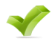 1
Plannen van de werken en de bijhorende veiligheidsmaatregel
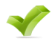 2
Validatie ten opzichte van het terrein
Een beveiligingssyteem opstellen? 
Hoe doe ik dat?
Een beveiligingssysteem opstellen? Hoe pak ik dit aan?
1
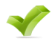 3
2
Bepalen van de plaats van opstelling van de grenswachter
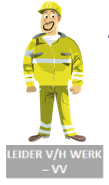 3
4
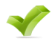 4
Briefing van de bedienden
Controle van de uitrusting van de grenswachter
5
7
6
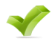 7
6
Einde van de werken
Stopzetting van de beveiliging
Werking van het beveiligingssysteem
5
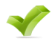 Opstelling van de bedienden
Voorafgaande testen
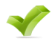 1
Plannen van de werken en de bijhorende veiligheidsmaatregel
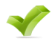 2
Validatie ten opzichte van het terrein
Een beveiligingssyteem opstellen? 
Hoe doe ik dat?
Een beveiligingssysteem opstellen? Hoe pak ik dit aan?
1
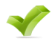 3
2
Bepalen van de plaats van opstelling van de grenswachter
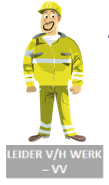 3
4
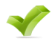 4
Briefing van de bedienden
Controle van de uitrusting van de grenswachter
5
7
6
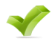 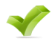 7
6
Einde van de werken
Stopzetting van de beveiliging
Werking van het beveiligingssysteem
5
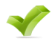 Opstelling van de bedienden
Voorafgaande testen
2. Afbakening van de werfzone: toezicht door een persoon – grenswachter
Stap 7: Einde van de werken – stopzetten van beveiligingssysteem
Stap 7: Einde van de werken 
Stopzetting van het beveiligingssysteem met grenswachter
Op het einde van de werken: de beveiliging van de werfzone wordt pas stopgezet als de werkposten voldoende ver zijn verwijderd van de grens van de werfzone en geen enkele verplaatsing richting spoor in dienst nog mogelijk is.
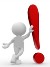 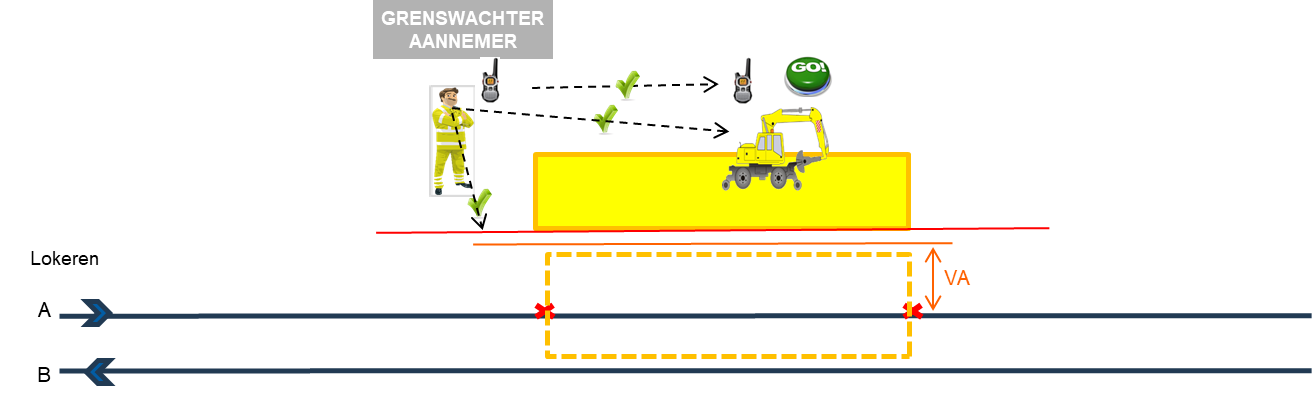 werken
BEVEILIGING WORDT STOPGEZET !
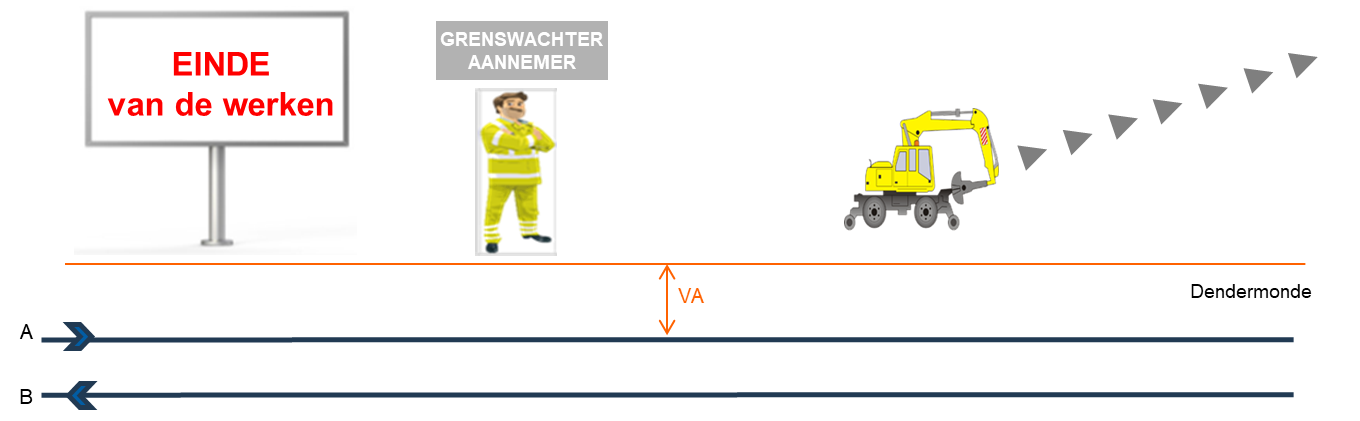 werken
beëindigd
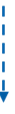 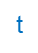 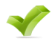 1
Plannen van de werken en de bijhorende veiligheidsmaatregel
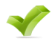 2
Validatie ten opzichte van het terrein
Een beveiligingssyteem opstellen? 
Hoe doe ik dat?
Een beveiligingssysteem opstellen? Hoe pak ik dit aan?
1
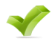 3
2
Bepalen van de plaats van opstelling van de grenswachter
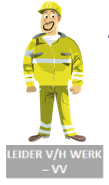 3
4
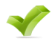 4
Briefing van de bedienden
Controle van de uitrusting van de grenswachter
5
7
6
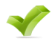 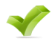 7
6
Einde van de werken
Stopzetting van de beveiliging
Werking van het beveiligingssysteem
5
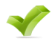 Opstelling van de bedienden
Voorafgaande testen
Inhoud
Familiefoto "Aannemer"0. Inleiding
1. Afbakening van de werfzone: materiële afbakening 

2. Afbakening van de werfzone: toezicht door een persoon – grenswachter

3. Incidenten	
	3.1 geen reactie na alarm
	3.2 verminderde zichtbaarheid
	3.3 onvoldoende hoorbaarheid
3. Incidenten
3.1 Geen reactive na alarm
3.1 Geen reactie na alarm – activiteiten worden niet gestopt
Context
Er wordt geen gehoor gegeven aan het alarm van de grenswachter door één van de bedienden (technisch probleem of niet naleven van de richtlijnen).
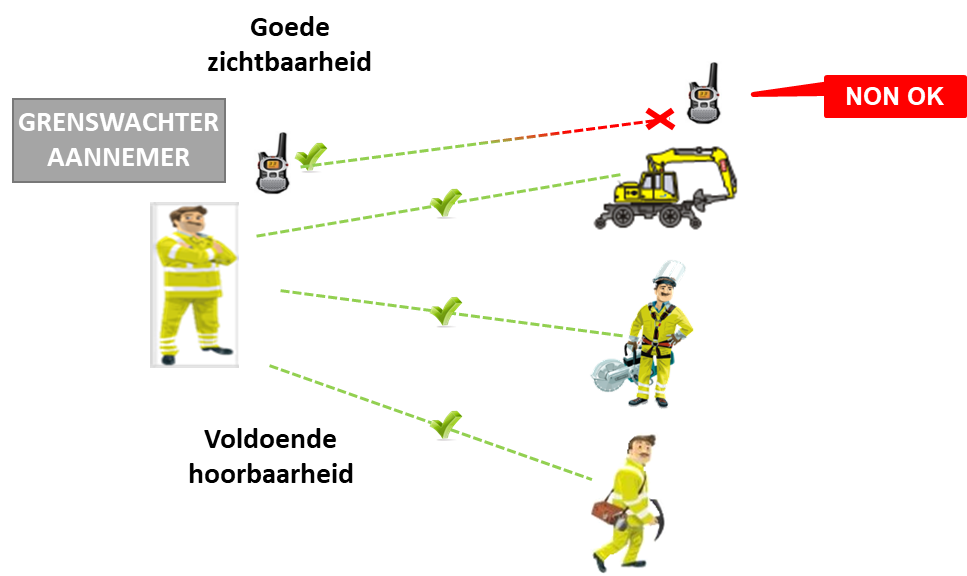 Overleg tussen de grenswachter en de bedienden over wat er gebeurde en bepalen van de oorzaken van het voorval.
analyse oorzaak
AANKONDIGER
AANEMER
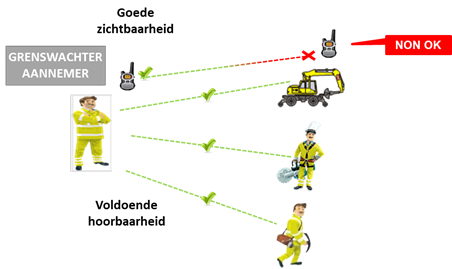 De grenswachter moet de VV en de hiërarchische lijn onmiddellijk informeren over het incident en de eventuele oorzaken.
Om dit te verzekeren moet de briefing van de VV aannemer herinneren aan de interne procedures die bij incidenten strikt moeten worden toegepast.
AANKONDIGER
AANEMER
overleg met VV / HL
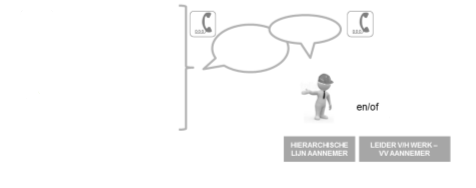 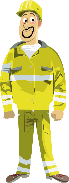 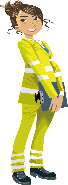 t
3. Incidenten
3.1 Geen reactive na alarm
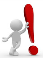 De beslissing om het werk te hernemen berust NIET bij de grenswachter of de bedienden.  
Instructies komen van de hiërarchische lijn, conform de interne procedures.
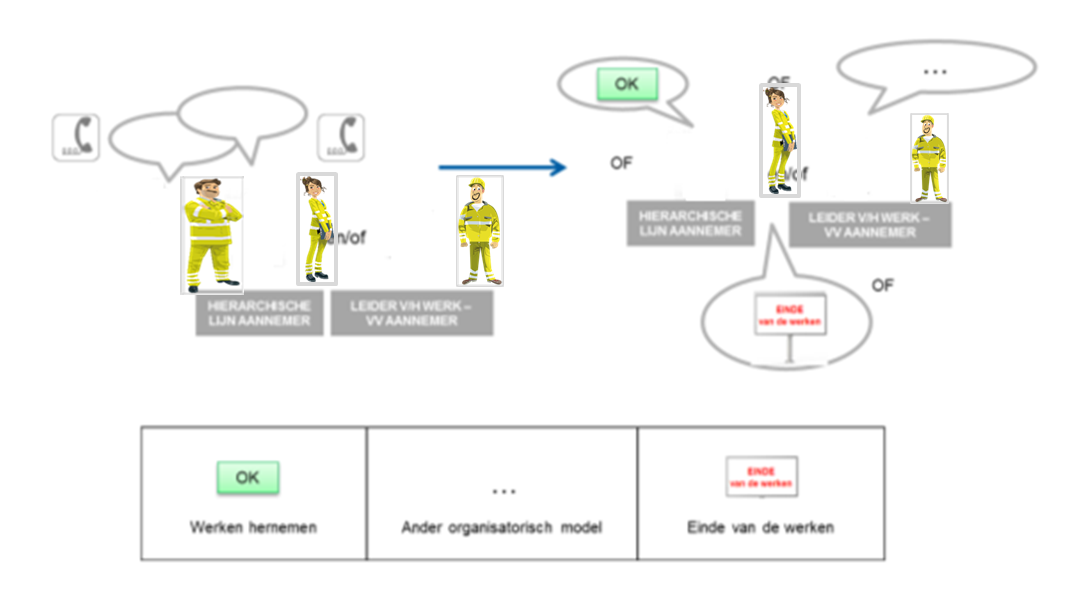 3.2 Verminderde zichtbaarheid
3. Incidenten
3.2 Verminderde zichtbaarheid
NOT OK
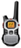 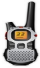 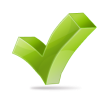 GRENSWACHTER AANNEMER
De grenswachter dreigt het visueel contact met de grenzen van de werfzone en/of de werkpost te verliezen door regen, sneeuw, mist, rook, stoom, stof of andere omstandigheden.
zichtbaarheid niet verzekerd
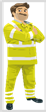 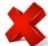 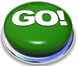 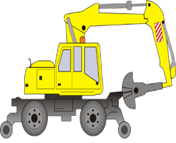 VA
VA
Dendermonde
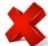 zichtbaarheid onvoldoende
GRENSWACHTER AANNEMER
Lokeren
A
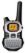 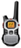 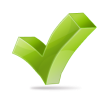 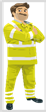 ALARM !
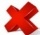 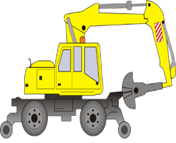 B
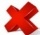 ALARM !
STOP
Lokeren
grenswachter laat de werken stopzetten
Dendermonde
Indien aan bepaalde minimale zichtbaarheidsvoorwaarden niet of niet meer voldaan is, moet(en) de bediende(n) zijn (hun) werkzaamheden staken.
A
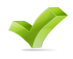 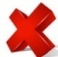 B
goede hoorbaarheid
t
3. Incidenten
3.2 Verminderde zichtbaarheid
De grenswachter contacteert de VV aannemer en zijn HL om te overleggen.


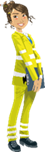 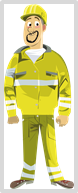 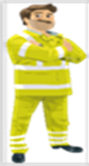 overleg met VV / HL
en/of
GRENSWACHTER  AANNEMER
LEIDER V/H WERK – 
VV AANNEMER
HIERARCHISCHE LIJN AANNEMER
t
3. Incidenten
3.2 Verminderde zichtbaarheid
Na het overleg neemt de VV aannemer een beslissing over het verdere verloop van de werken.
…
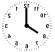 OF
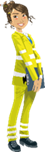 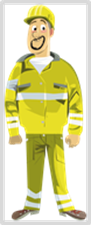 

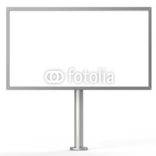 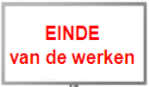 OF
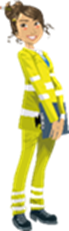 en/of
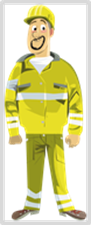 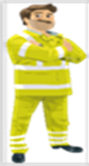 HIERARCHISCHE LIJN AANNEMER
LEIDER V/H WERK – 
VV AANNEMER
en/of
OF
LEIDER V/H WERK – 
VV AANNEMER
HIERARCHISCHE LIJN AANNEMER
GRENSWACHTER
AANNEMER
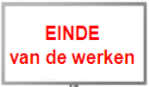 …
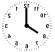 3. Incidenten
3.3 Onvoldoende hoorbaarheid
3.3 Onvoldoende hoorbaarheid
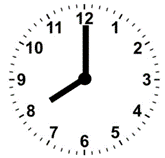 GRENSWACHTER AANNEMER
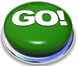 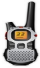 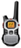 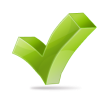 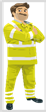 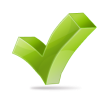 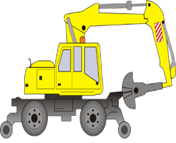 VA
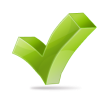 Dendermonde
Lokeren
A
werken
B
t
3. Incidenten
3.3 Onvoldoende hoorbaarheid
3.3 Onvoldoende hoorbaarheid
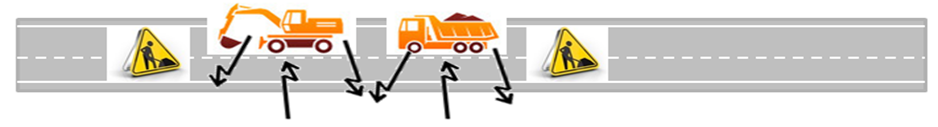 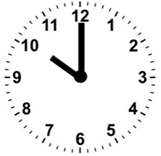 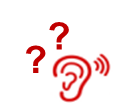 GRENSWACHTER AANNEMER
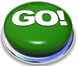 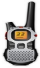 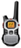 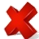 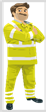 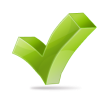 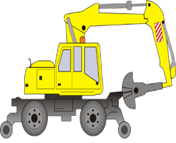 VA
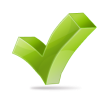 Dendermonde
Lokeren
A
hoorbaarheid alarm 
onzeker
B
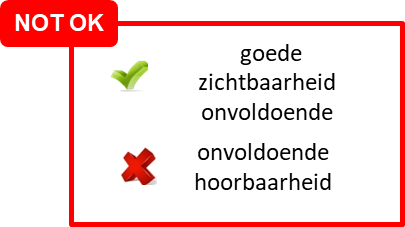 t
3. Incidenten
3.3 Onvoldoende hoorbaarheid
3.3 Onvoldoende hoorbaarheid
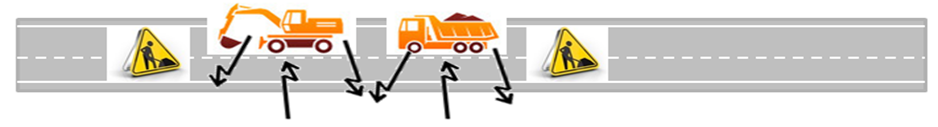 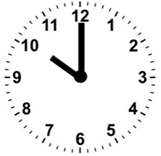 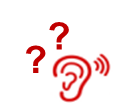 GRENSWACHTER AANNEMER
ALARM!
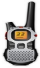 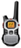 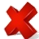 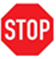 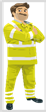 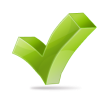 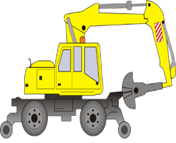 VA
STOPPEN MET WERKEN !
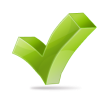 Dendermonde
Lokeren
A
grenswachter laat activiteiten stoppen
B
Bij twijfel over de hoorbaarheid doet de grenswachter alle activiteiten die een indringing kunnen veroorzaken stoppen.
t
3. Incidenten
3.3 Onvoldoende hoorbaarheid
De grenswachter contacteert de VV aannemer en zijn HL om te overleggen.


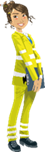 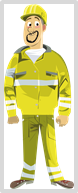 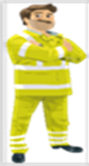 overleg met VV / HL
en/of
LEIDER V/H WERK – 
VV AANNEMER
HIERARCHISCHE LIJN AANNEMER
GRENSWACHTER AANNEMER
t
3. Incidenten
3.3 Onvoldoende hoorbaarheid
Na het overleg neemt de VV aannemer een beslissing over het verdere verloop van de werken.
…
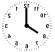 OF
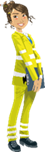 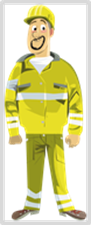 

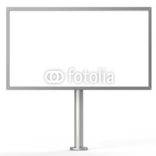 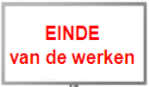 OF
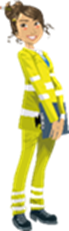 en/of
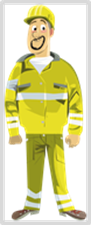 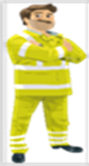 HIERARCHISCHE LIJN AANNEMER
LEIDER V/H WERK – 
VV AANNEMER
en/of
OF
LEIDER V/H WERK – 
VV AANNEMER
HIERARCHISCHE LIJN AANNEMER
GRENSWACHTER
AANNEMER
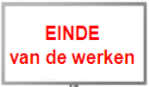 …
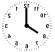 3. Incidenten
3.3 Onvoldoende hoorbaarheid
Uitzonderlijk luidruchtige werken
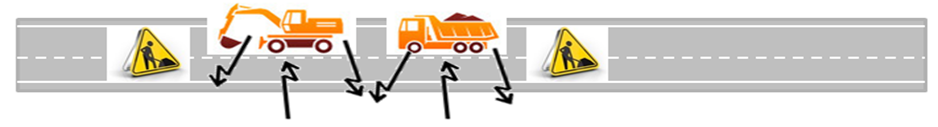 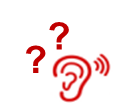 GRENSWACHTER AANNEMER
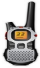 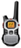 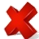 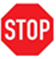 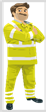 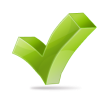 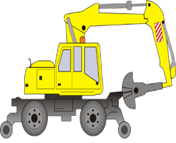 VA
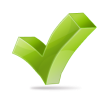 t
Dendermonde
Lokeren
A
B
Tijdens het plannen van uitzonderlijk luidruchtige werken waakt de hiërarchische erover een andere veiligheidsmaatregel te kiezen (buiten dienststelling of een systeem voor sperren van de beweging).
Bij activiteiten van korte duur én bij risico op indringing type I: 

De grenswachter kan de waarschuwing doorgeven aan de bedienden aan het werk door te trekken aan de arm of te tikken op de schouders.
Hij waakt erover dat hij hierbij zichzelf niet in gevaar brengt.
?
VRAGEN?